Парадигма «Единый мир – единое здоровье» – рациональная модель для решения проблем ветеринарного благополучия в промышленном животноводстве
А. Д. Забережный
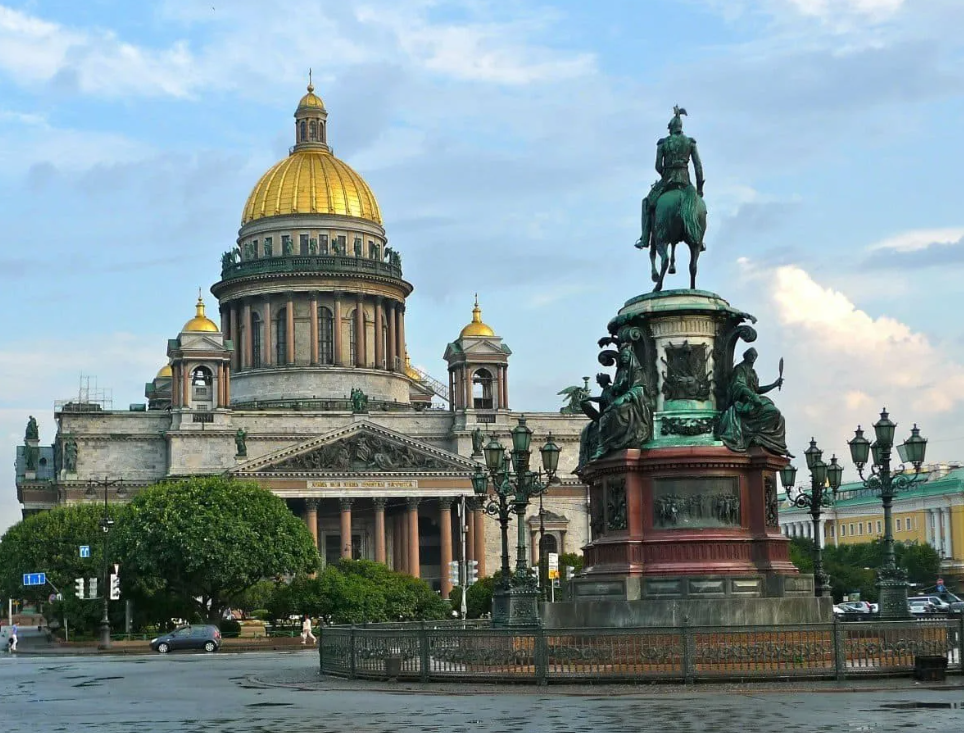 НАУЧНО-ПРАКТИЧЕСКАЯ КОНФЕРЕНЦИЯ  
«ВОПРОСЫ НАЦИОНАЛЬНОЙ БИОБЕЗОПАСНОСТИ»   
В рамках программы 
 XVII Международного научно-практического
«Балтийского форума ветеринарной медициныи продовольственной безопасности»

РОССИЯ, г. Санкт-Петербург 
21-22 сентября 2023 г.
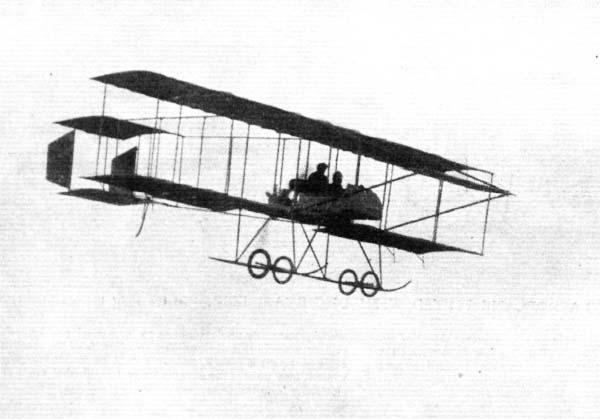 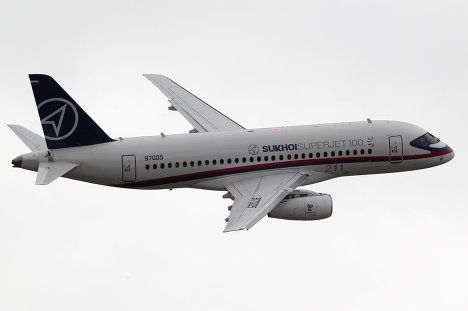 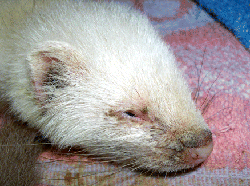 Стремительный рост молекулярных методов
1979 – начало анализа первичной структуры генов
1980 – за расшифровку 1 гена дают ученую степень 
1990 – появилась ПЦР
1992 – расшифровка полного вирусного генома – обсуждаемое событие  
1995 – инфекционные ДНК- клоны и создание вирусов в лаборатории 
2000-2005 – включились суперкомпьютеры
2005 -  хорек, зараженный маркированным вирусом, созданным в лаборатории,  светится в ультрафиолетовых лучах, видно распределение вируса в органах и тканях
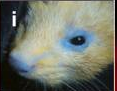 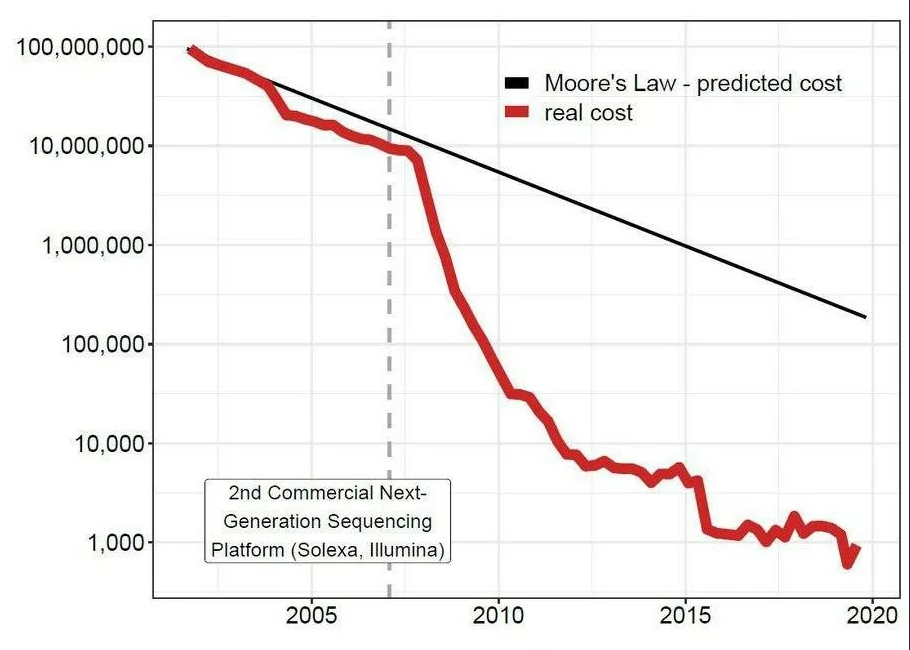 Стоимость определения полноразмерного генома человека в долларах США
Прогноз
Реальность
Появление секвенирования нового поколения NGS
Длина олигонуклеотида, нт                      Стоимость за шаг, руб (1-3 ОЕ)

	70-150   									40

	150-250   								45

	250-350  									48

	350-400  									50  

	400-500  									53

	более 500  							договорная
Стоимость синтеза ДНК в рублях РФ
Стоимость синтеза гена размером 1000 нуклеотидов
50 000 рублей
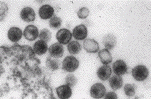 Царство Virae

3694 видов вирусов

641 род, 
27 подсемейств, 
114 семейств  
7 отрядов.
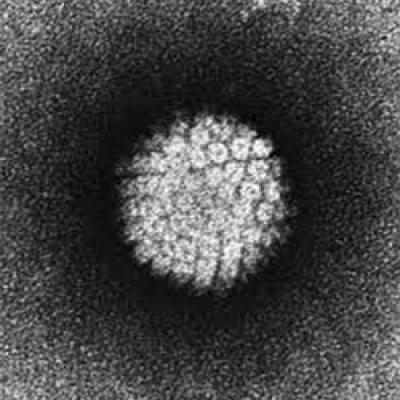 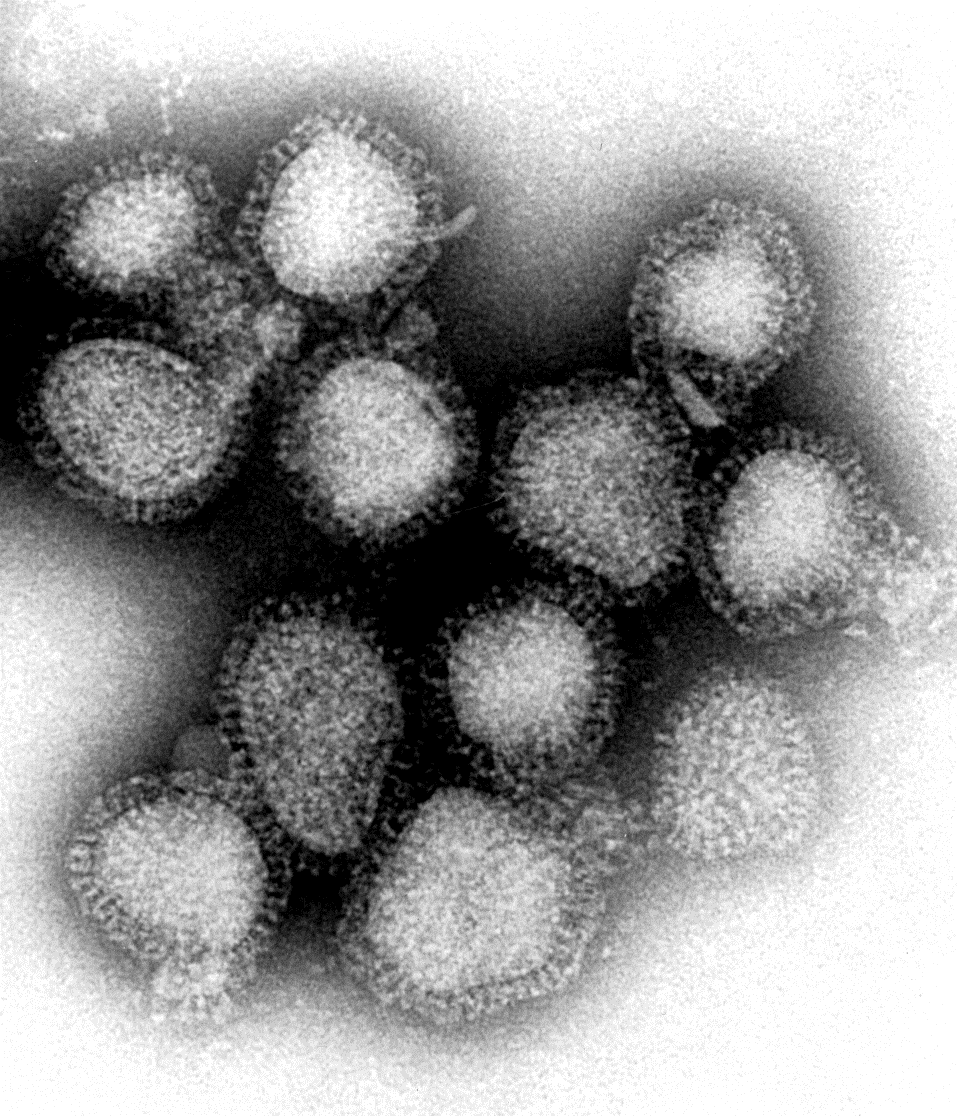 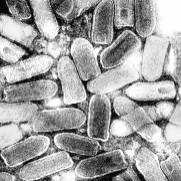 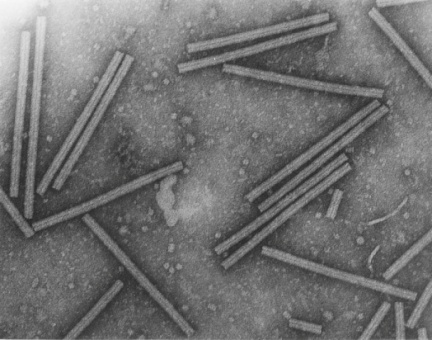 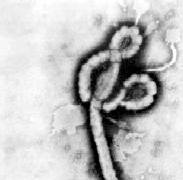 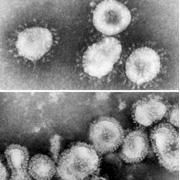 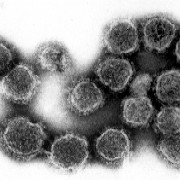 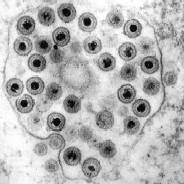 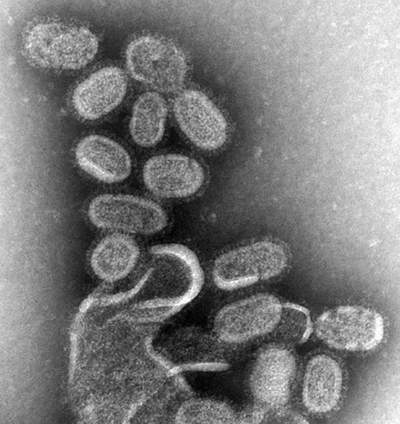 Кариотип мухи Drosofilla melanogaster
Кариотип жабы Bufo arenarum
Кариотип человека Homo sapiens
Кариотип чернушки Nigella orientalis
Хромосомы животных и растений
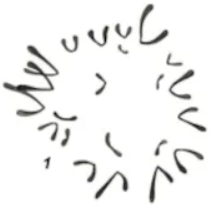 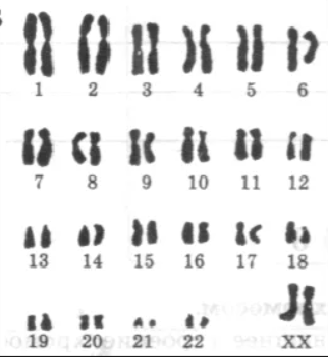 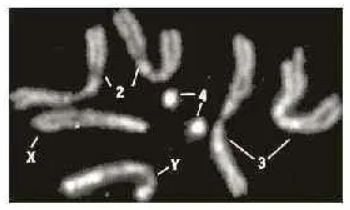 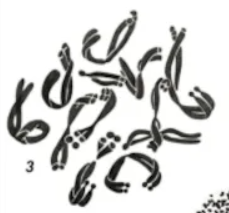 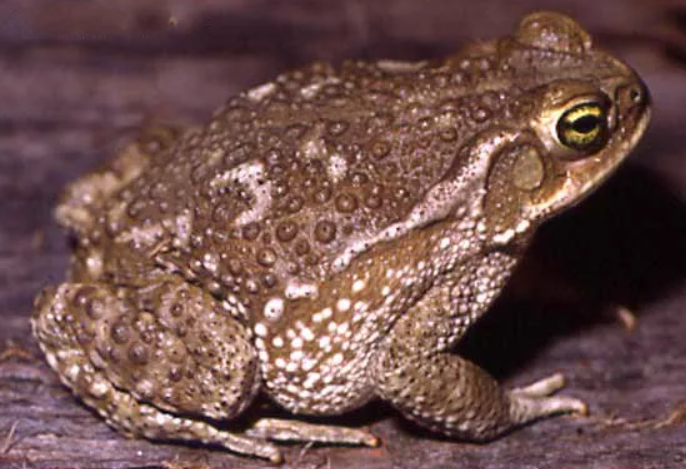 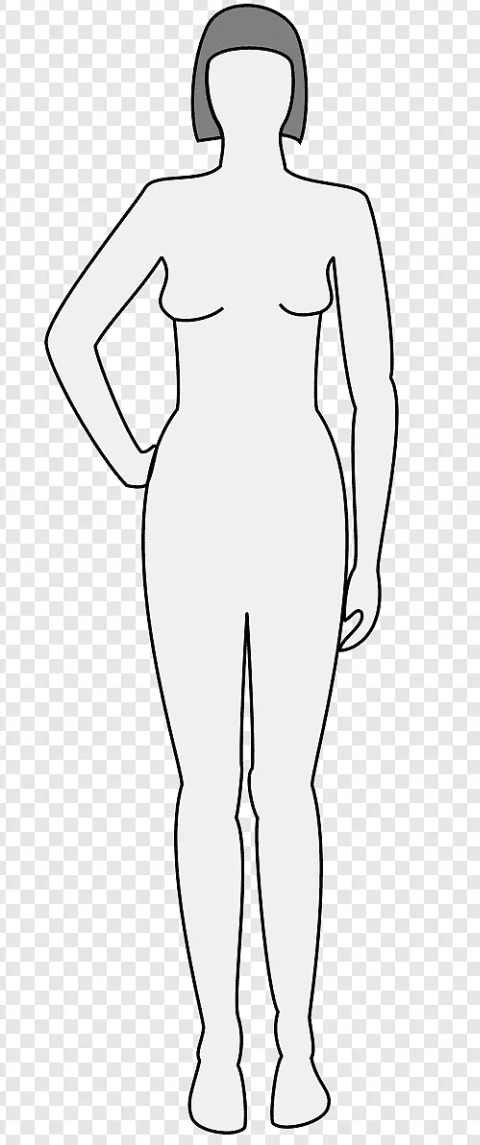 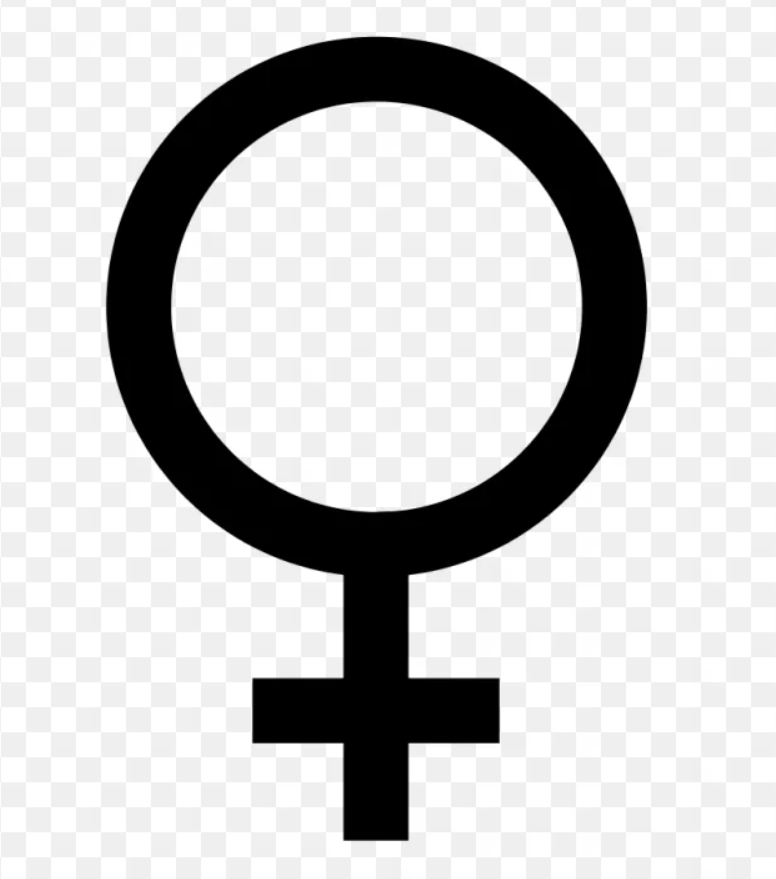 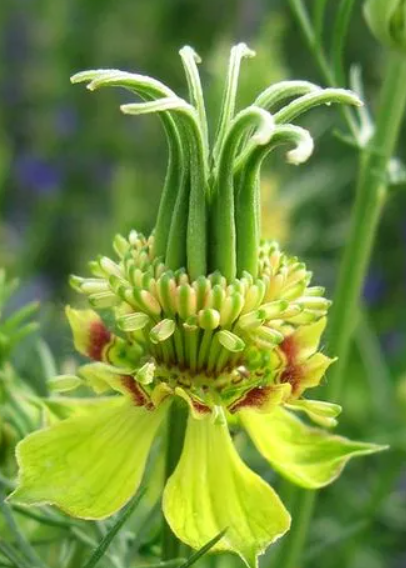 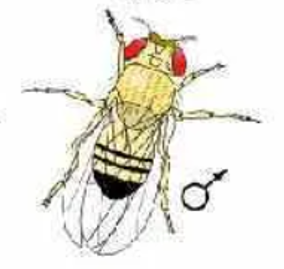 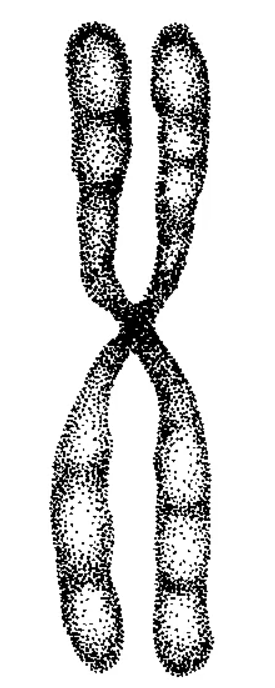 от
Известные геномы вирусов
РНК
2
ДНК
1
1
4
3
2
Кодирующие / некодирующие
6
5
3
4
7
5
8
+/-
+/-
6
7
Кодирующие / некодирующие
Большинство известных нам вирусов:
вирусы позвоночных 		(145 родов)
вирусы растений 				(89 родов)
вирусы беспозвоночных 	(57 родов)
бактериофаги 				(38 родов)
вирусы грибов 				(16 родов)
вирусы архей 					(13 родов)
вирусы водорослей  			(9 родов) 
вирусы простейших 			(6 родов) 



Подавляющее большинство представителей царства Virae находится в мировом океане и размножаются именно в морском планктоне.
Вирусы в мировом океане
В океане вирусы размножаются во всех морских организмах, от китов, до планктона и бактерий. 

Микроорганизмы составляют 95-98% биомассы океана. 

Они ответственны за синтез половины атмосферного кислорода

Сдерживая бесконечный рост биомассы одноклеточных организмов мирового океана, вирусы количественно и качественно  влияют на самый нижний уровень трофической пирамиды, а через пищевые цепи – на всё живое на планете 

Таким образом, эволюция вирусов является наиболее существенным фактором, влияющим на эволюцию всей биосферы
Новые и возвращающиеся вирусные инфекции – дремлющий вулкан
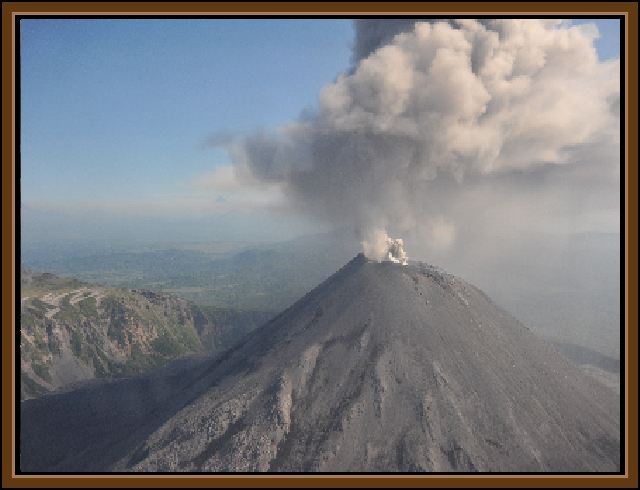 Львов Д.Н. Вулкан Карымский (п-ов Камчатка, экспедиция 2010 г.)
Схема заражения людей коронавирусом (SARS-CoV)
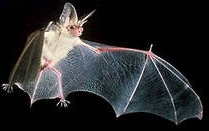 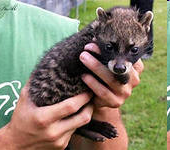 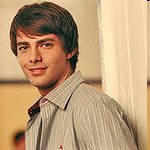 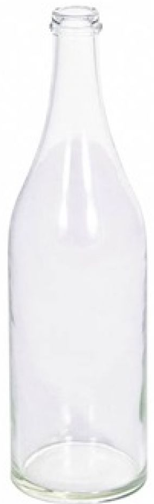 Термин «бутылочное горло» в вирусологии
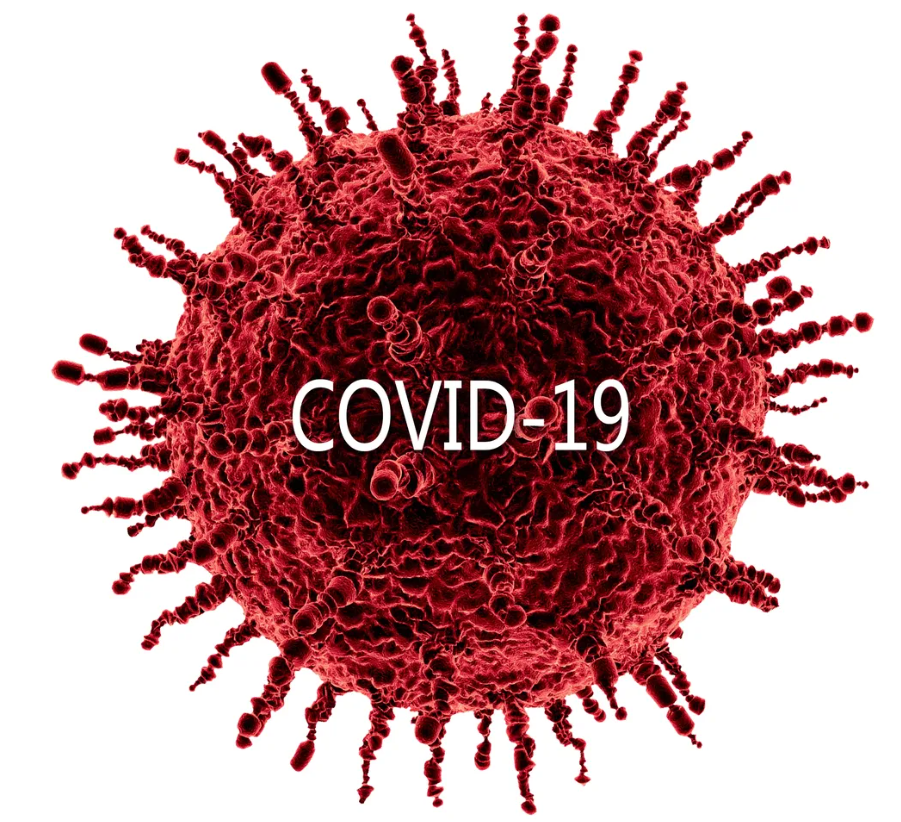 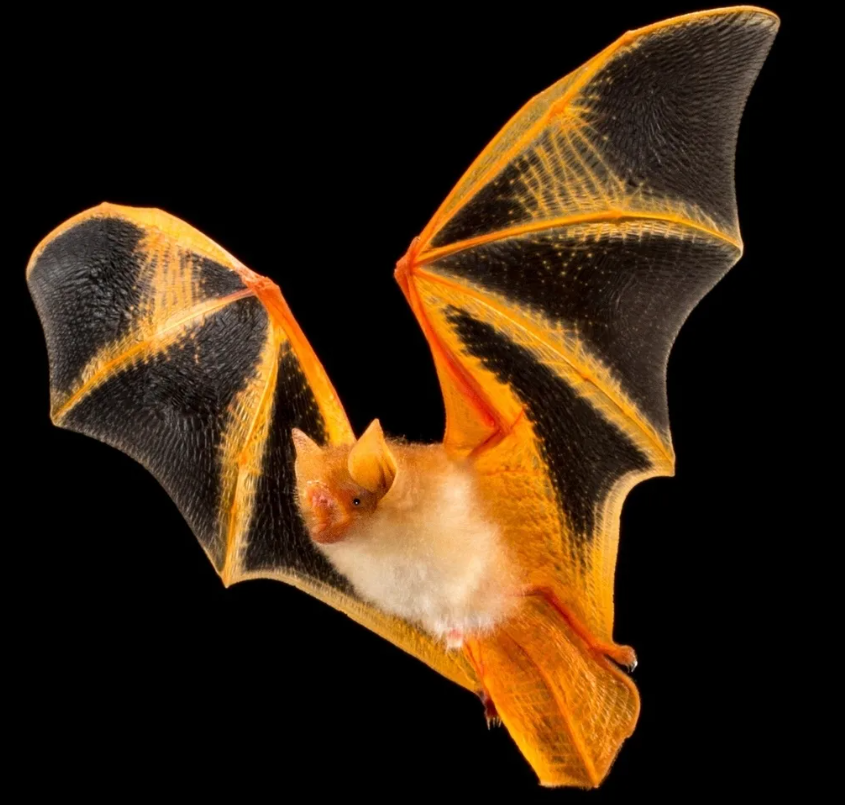 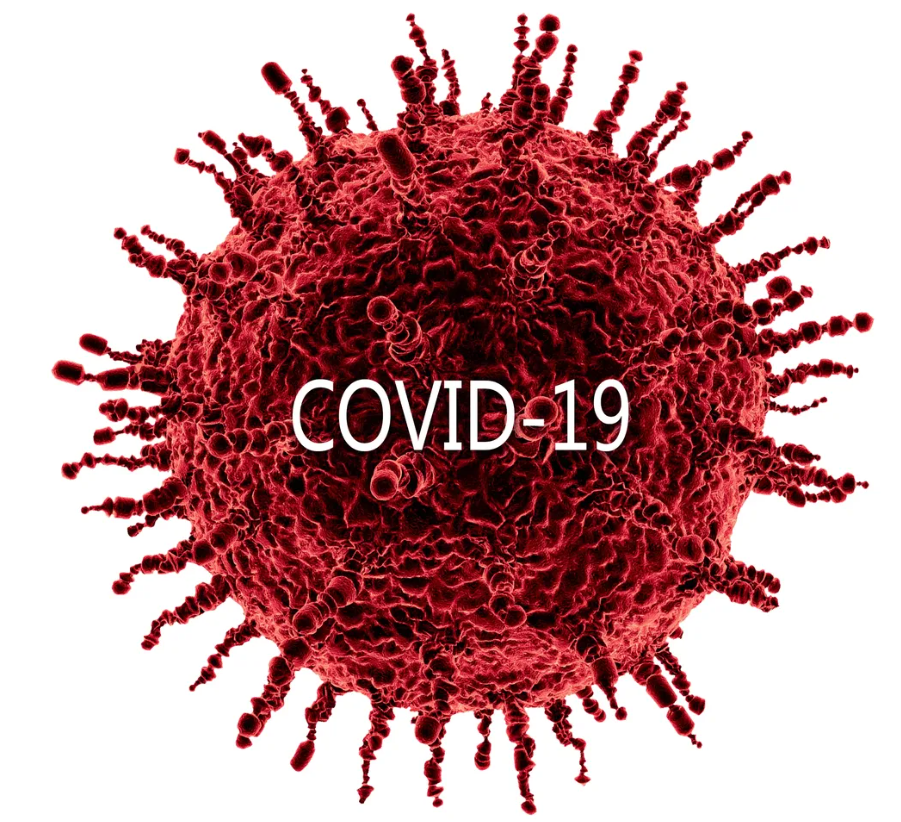 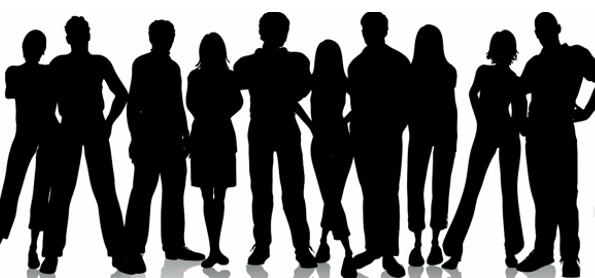 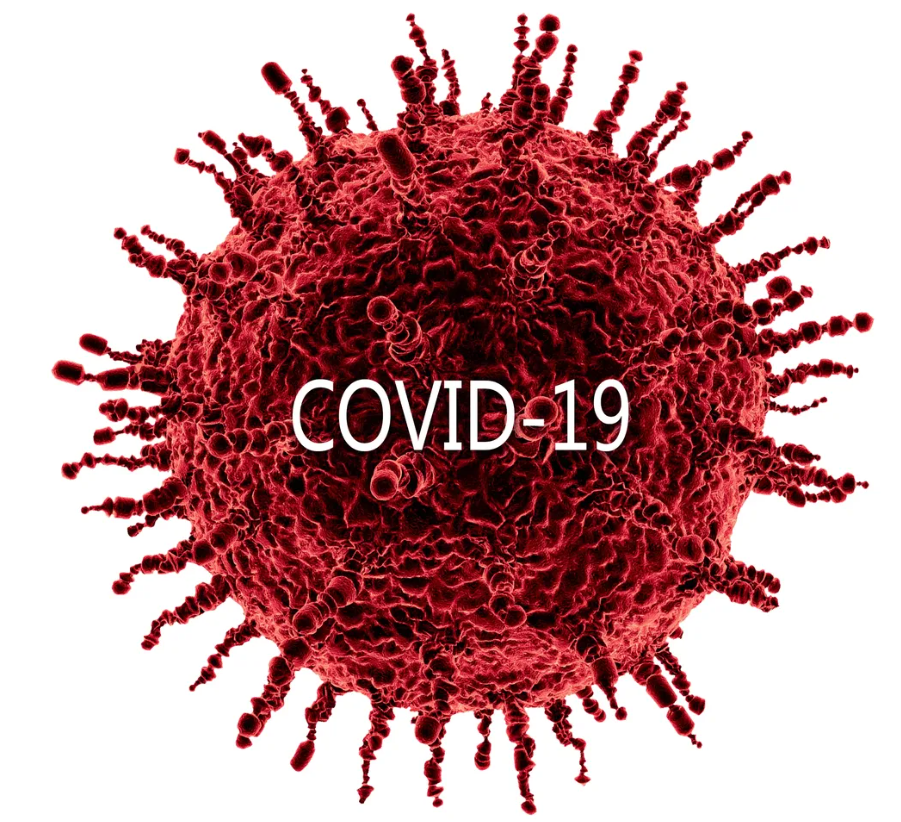 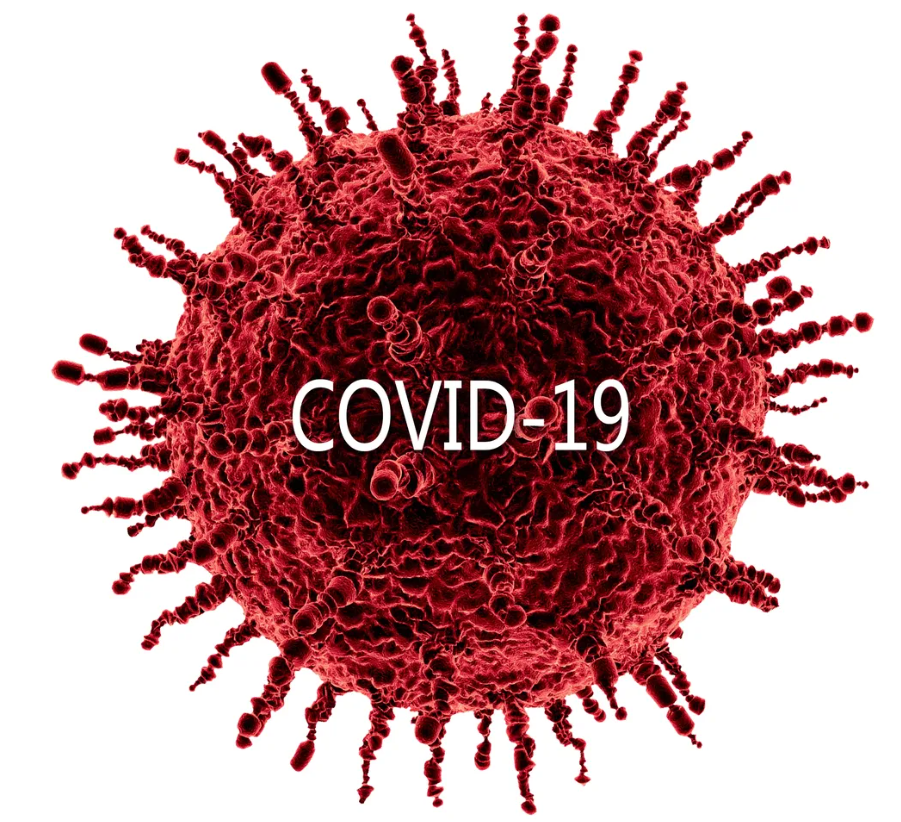 2
5
3
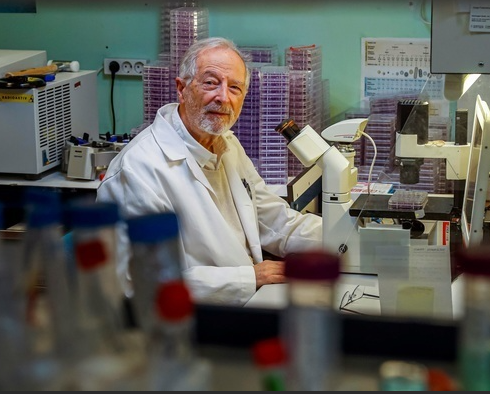 6
4
1
Создание коронавируса в лаборатории
Строение генома коронавируса PEDV
AscI
MluI
MluI
*AvrII
PacI
AvrII
*SanDI
RsrII
E
L
3
UTR
CMV
ORF 1a
S
Rz
BGH
pA
M
ORF 1b
N
Схема синтеза коронавируса в лаборатории
AscI
MluI
MluI
PacI
AvrII
*SanDI
*AvrII
L
CMV
RsrII
BGH
Rz
pA
3426
4002
6204
3873
7859
3347
Luis Enjuanes
Так выглядит синтезированный в лаборатории коронавирус
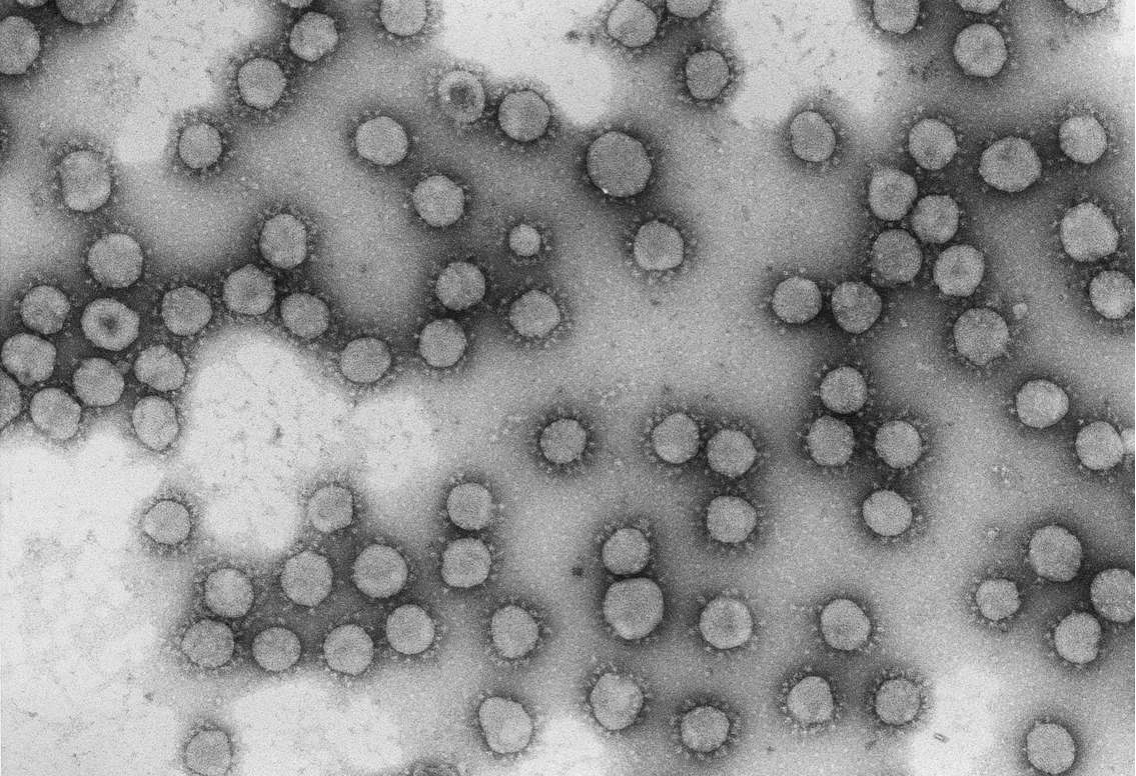 Коронавирус синтезирован в лаборатории. Что дальше? 
Способы создания аттенуированного штамма.
Удаление «несущественного» гена, например, гена Е. Вирус будет реплицировать РНК, но не размножаться

Удаление генов факторов вирулентности, например, белков, противостоящих неспецифическим факторам иммунного ответа

Внесение множества мутаций с целью замедления репликации вирионной РНК

Внесение мутаций в регуляторные элементы генома с целью замедления транскрипционной активности

Перемена генов местами

Перекодирование белков методом изменения кодонов
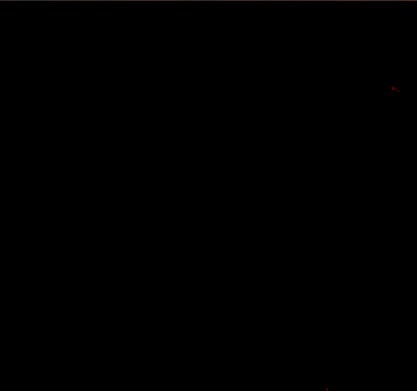 Вирус с удалённым геном Е
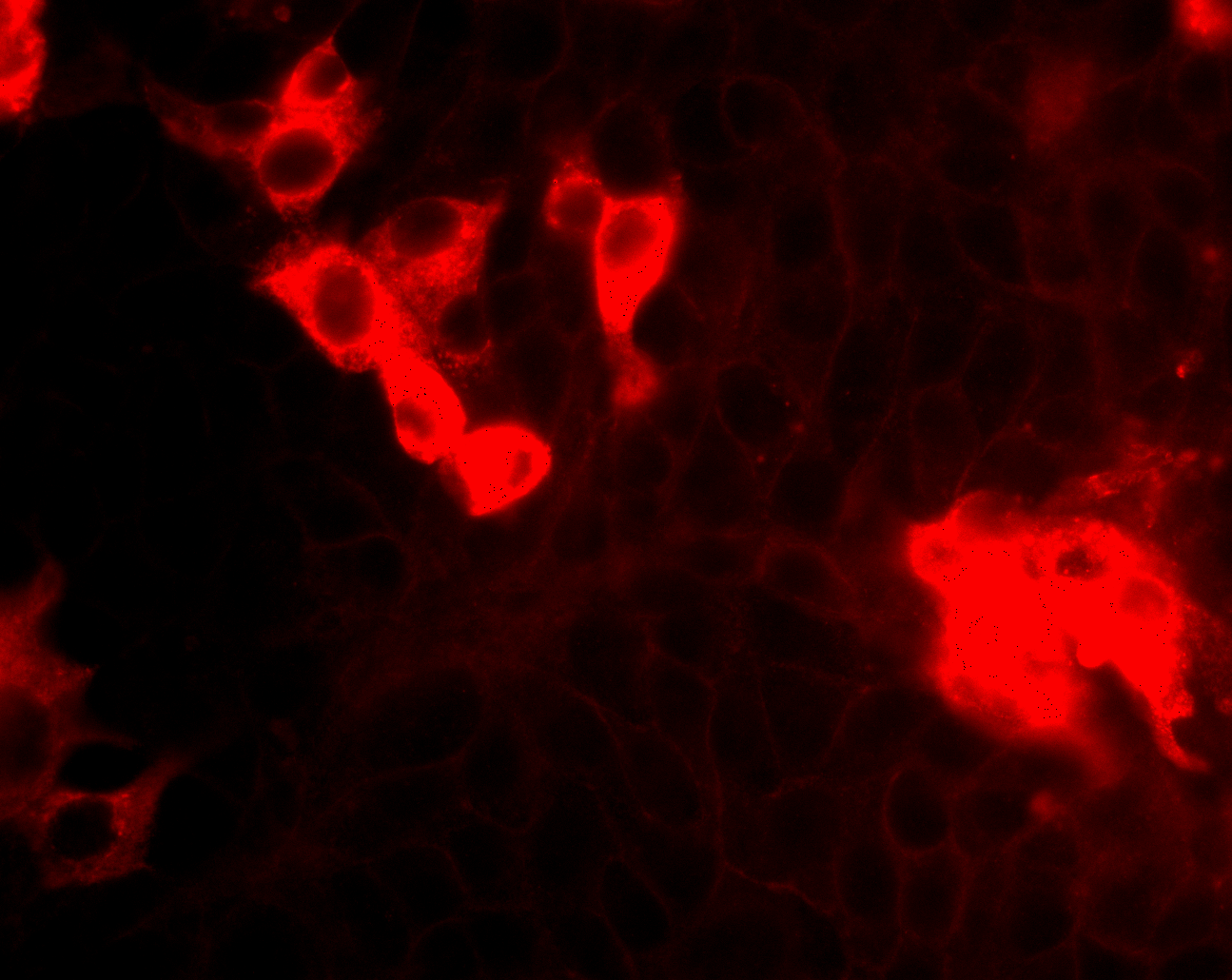 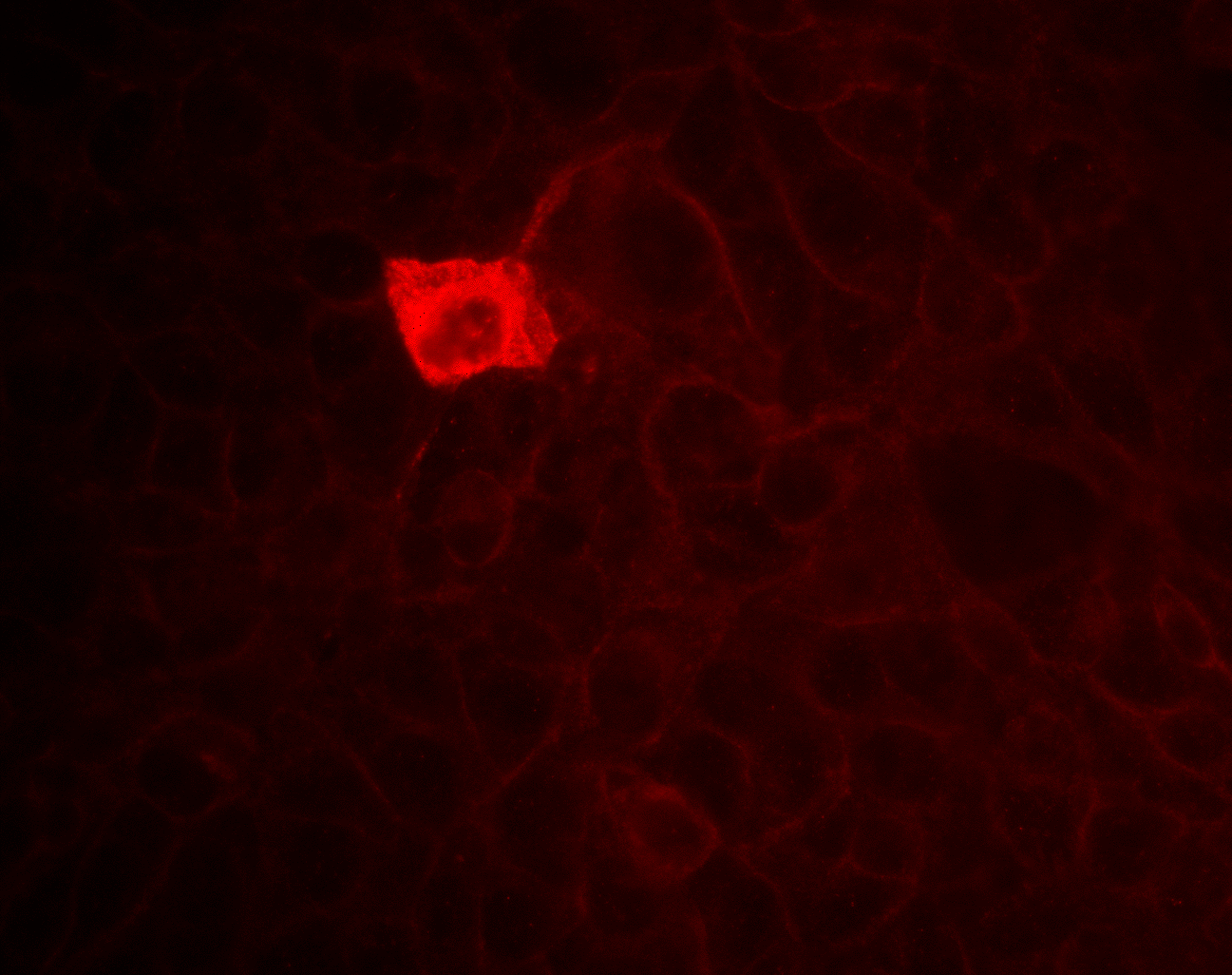 Коронавирус можно сделать постоянно аттенуированным путём удаления гена Е
Природный вирус
Нет вируса
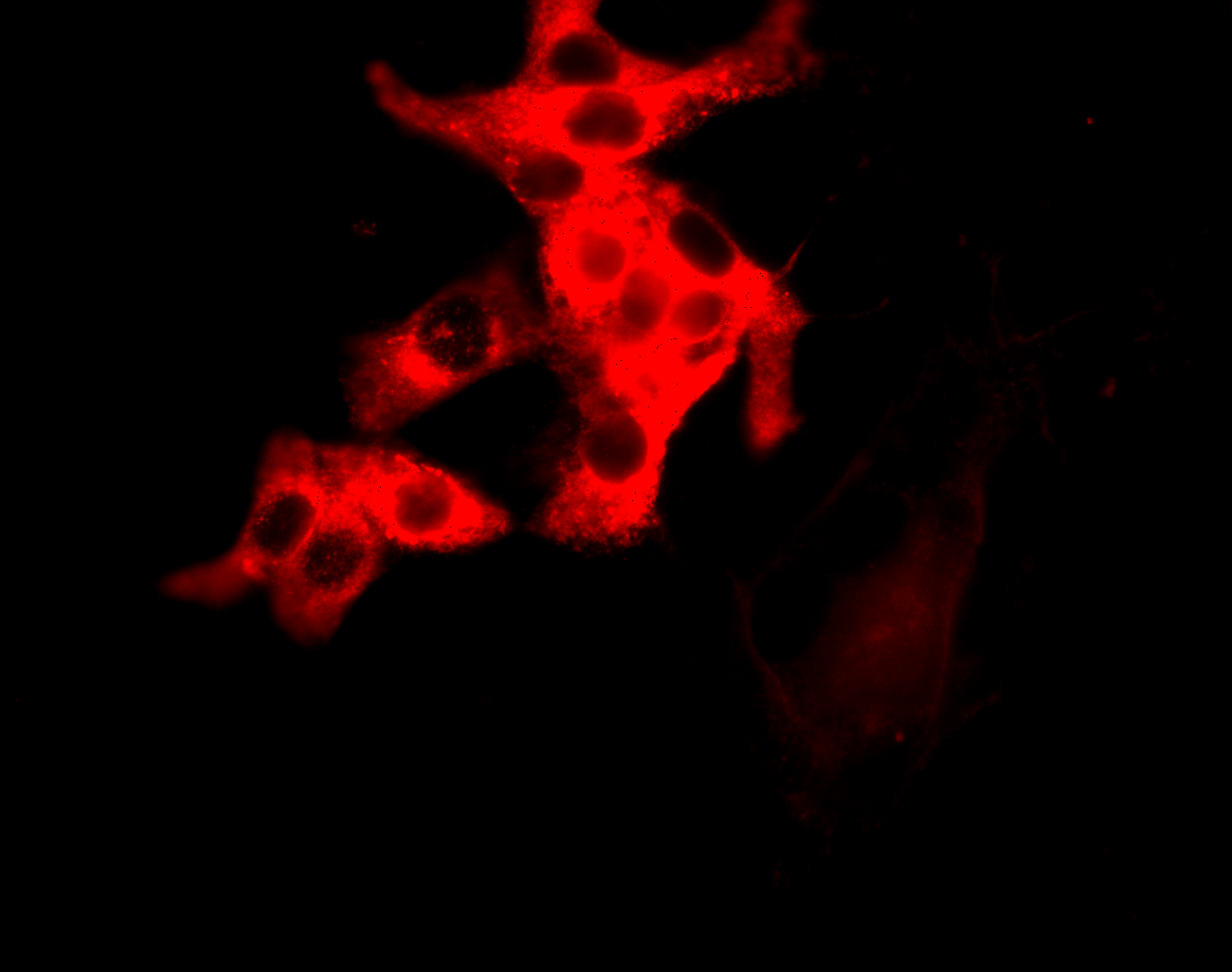 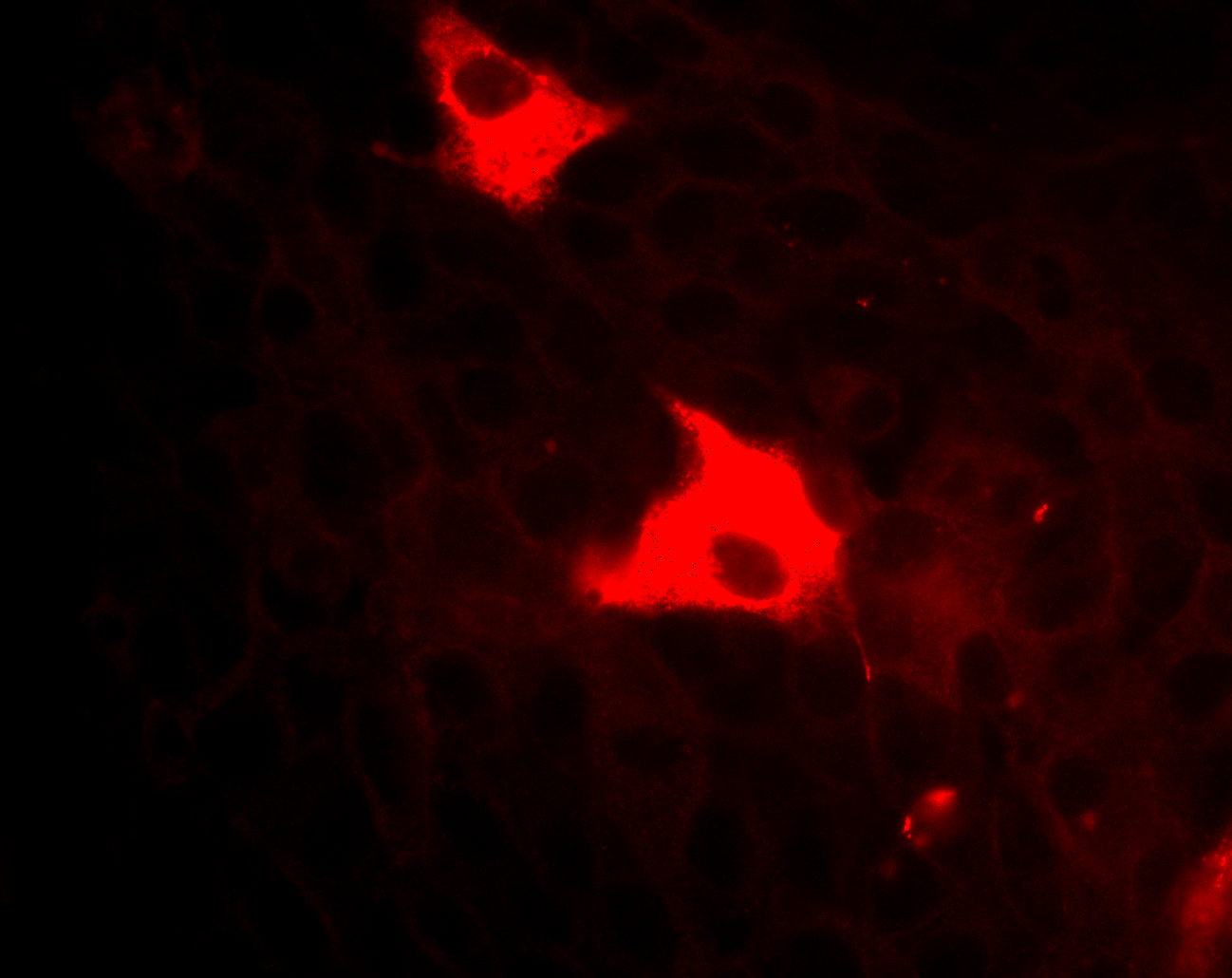 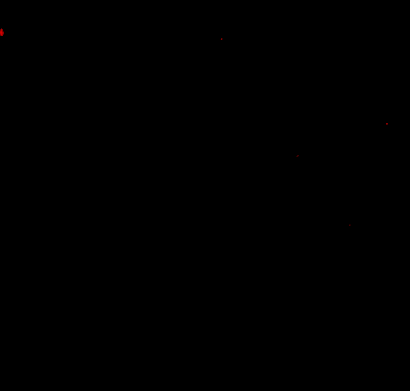 Вирус размножается в клетках, дефектных по гену Е
CAC
GCC
ACG
GAG
CTC
CGC
TAT
AGG
ACT
CGT
ACT
CAC
GCC
ACG
GAG
CTC
CGC
TAT
AGG
ACT
CGT
ACT
CAC
GCC
ACG
GAG
CTC
CGC
TAT
AGG
ACT
CGT
ACT
Вирус можно сделать постоянно аттенуированным путём «перекодирования» белков
Все мутации – «молчащие»
0.128
Ген дикого 
типа
His
Ala
Thr
Leu
Arg
Tyr
Arg
Thr
Arg
Thr
Glu
-0.213
Перекодировка 1
0.025
Перекодировка 2
Коронавирус можно сделать постоянно аттенуированным путём «перестановки» генов
Замена местами генов Е и М
REP 1a
L
REP 1b
3
E
M
N
S
An
REP 1a
L
REP 1b
3
M
E
N
S
An
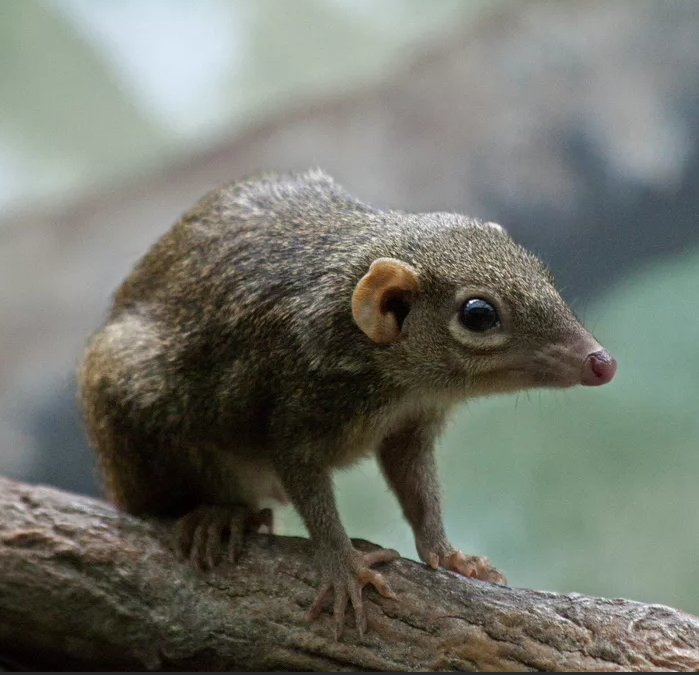 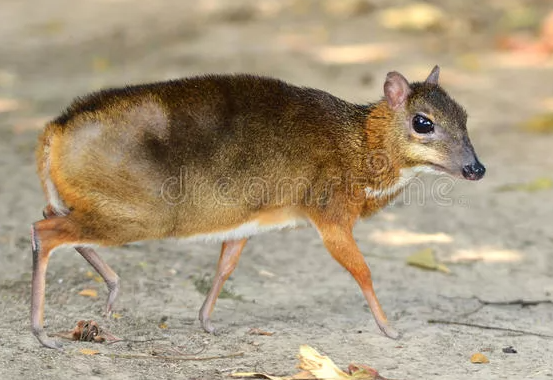 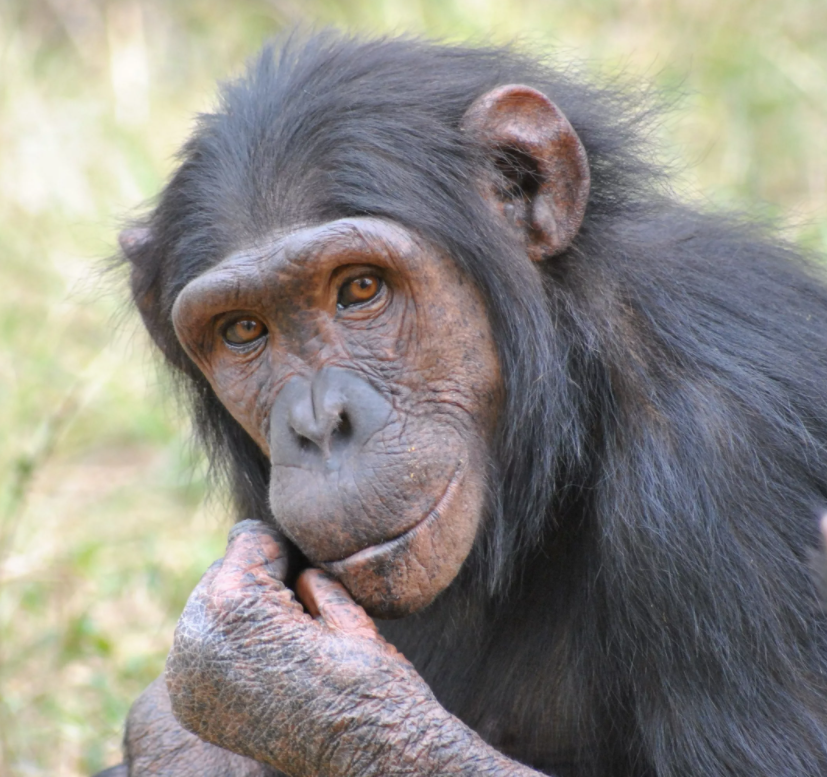 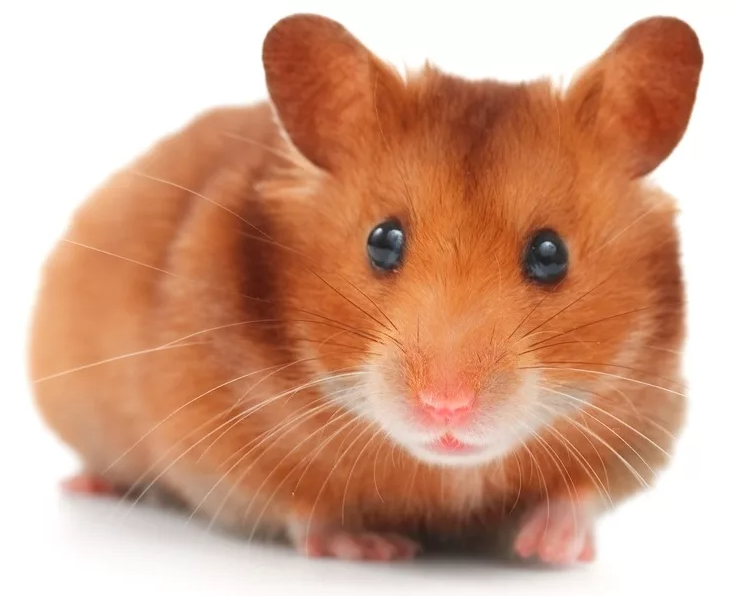 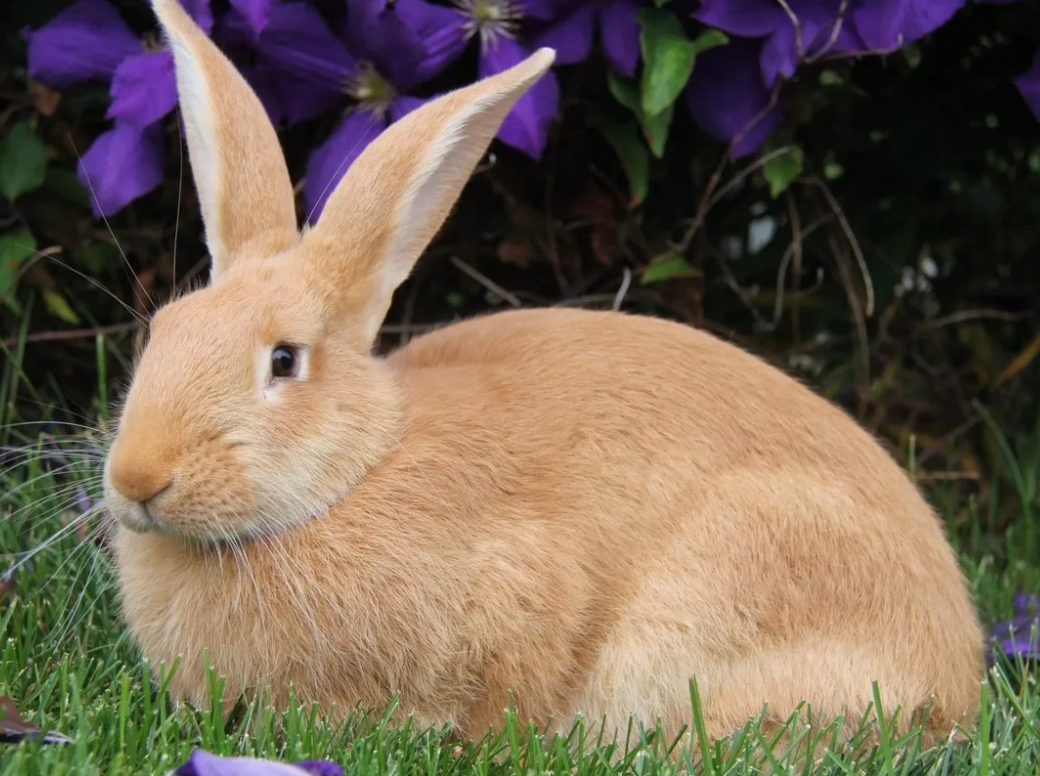 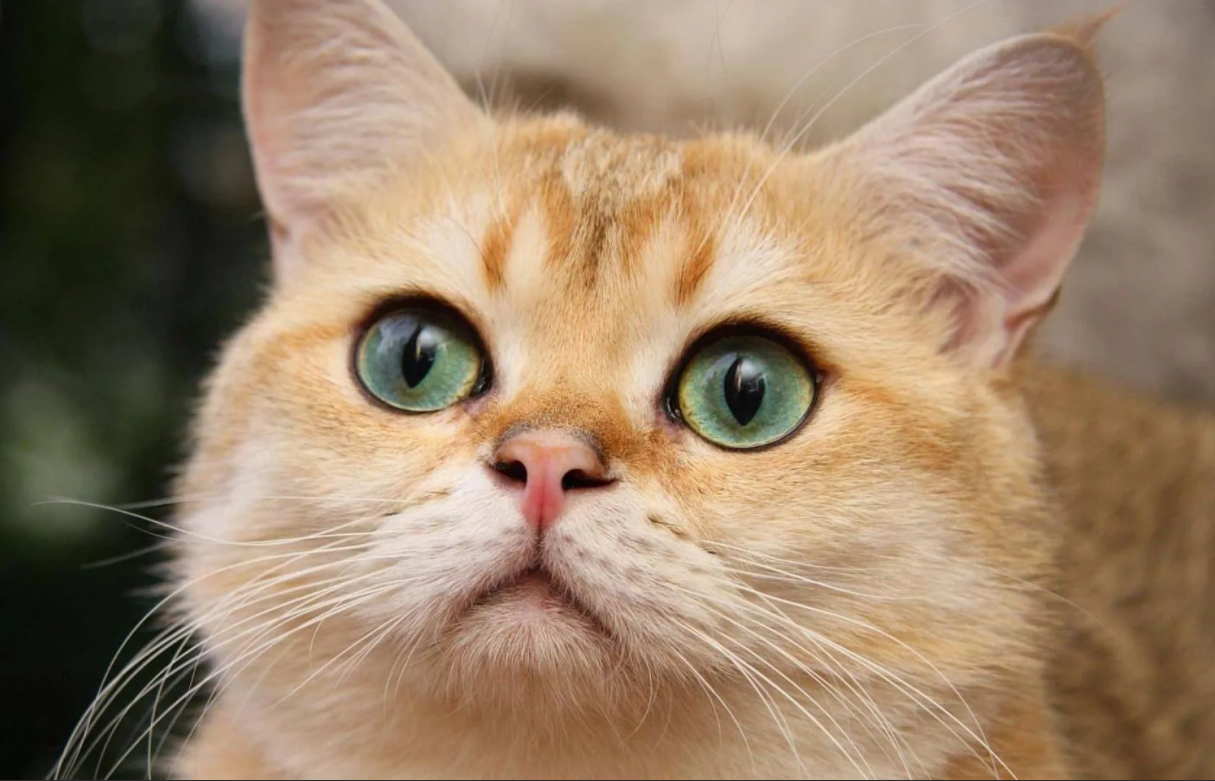 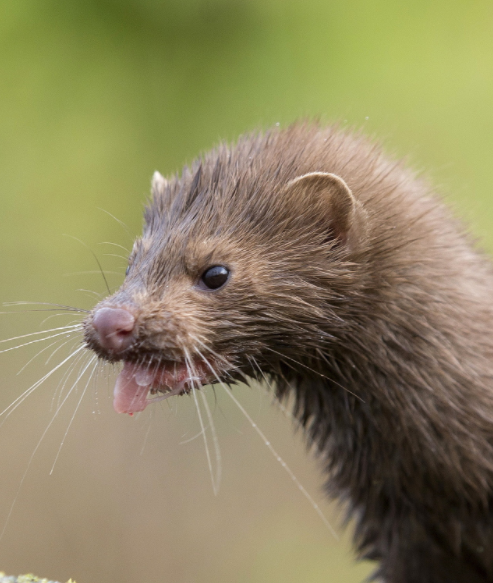 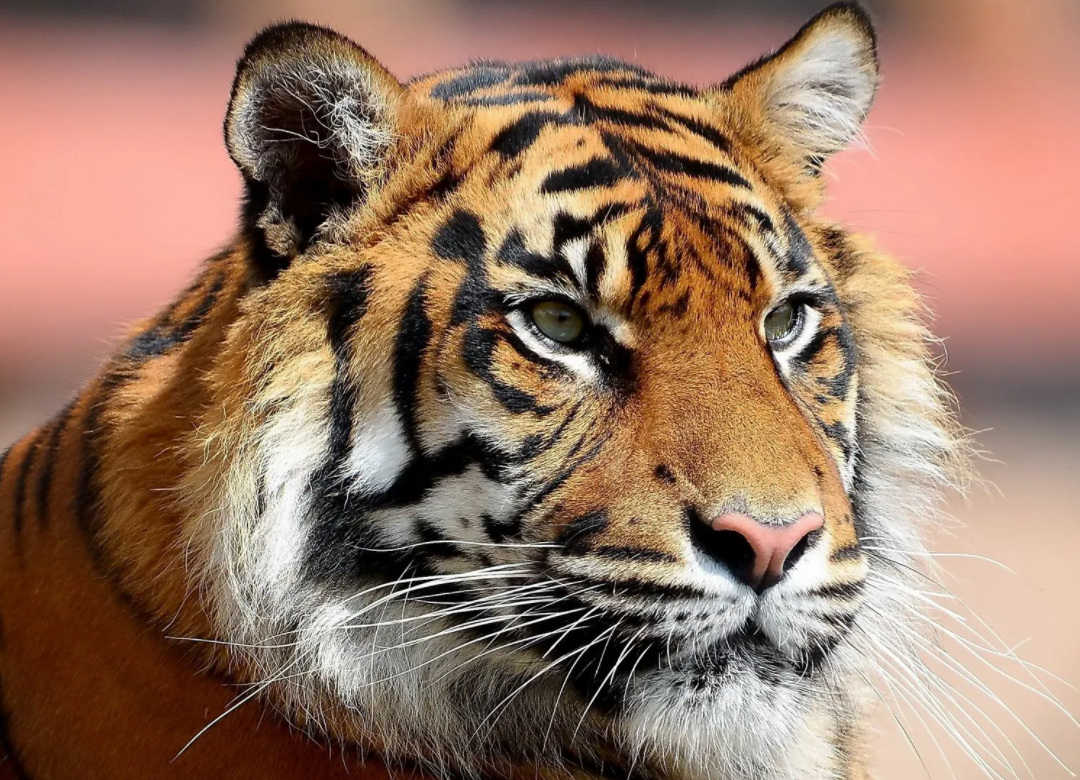 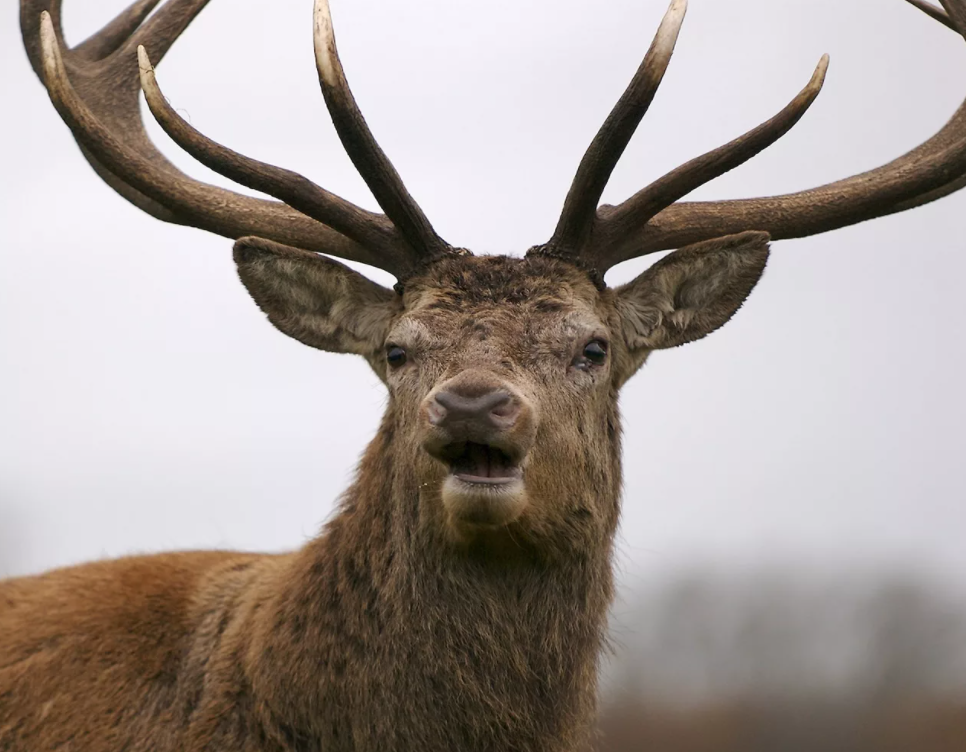 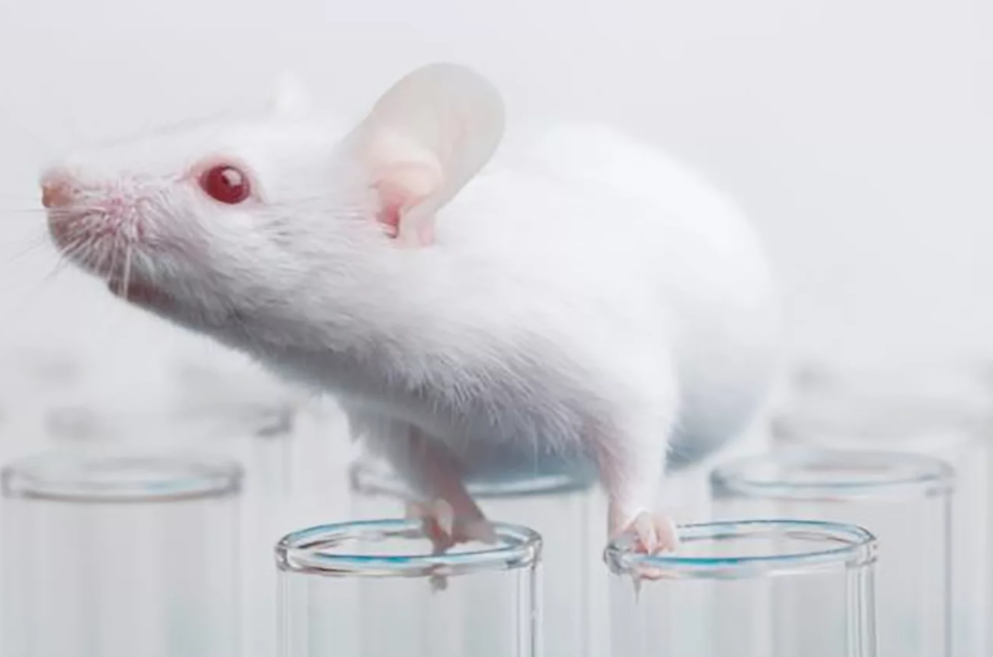 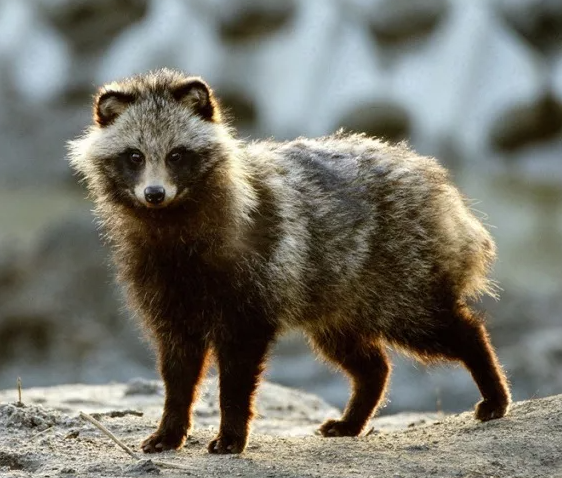 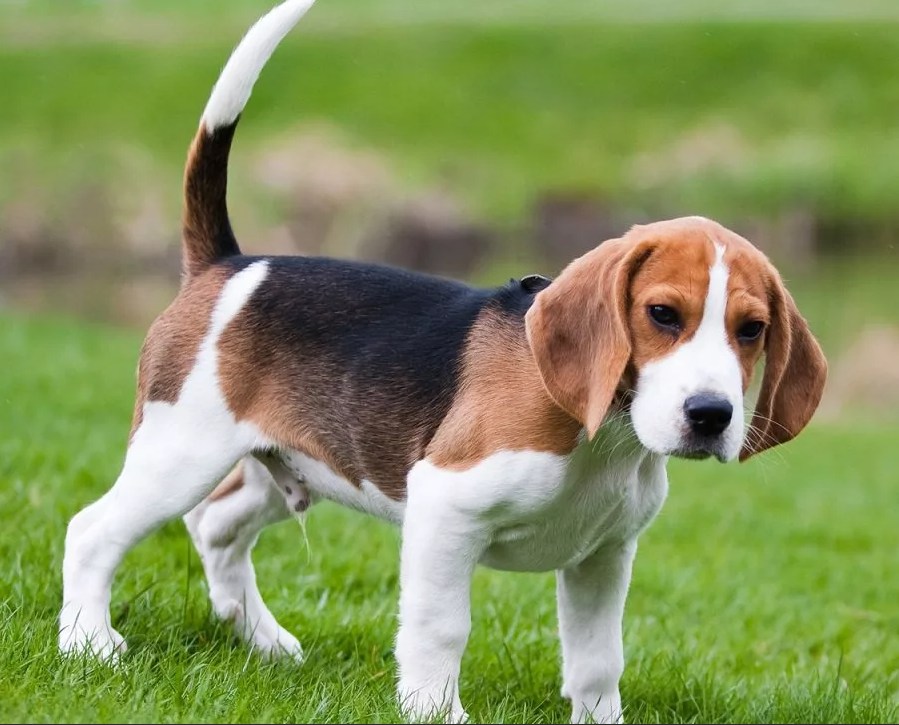 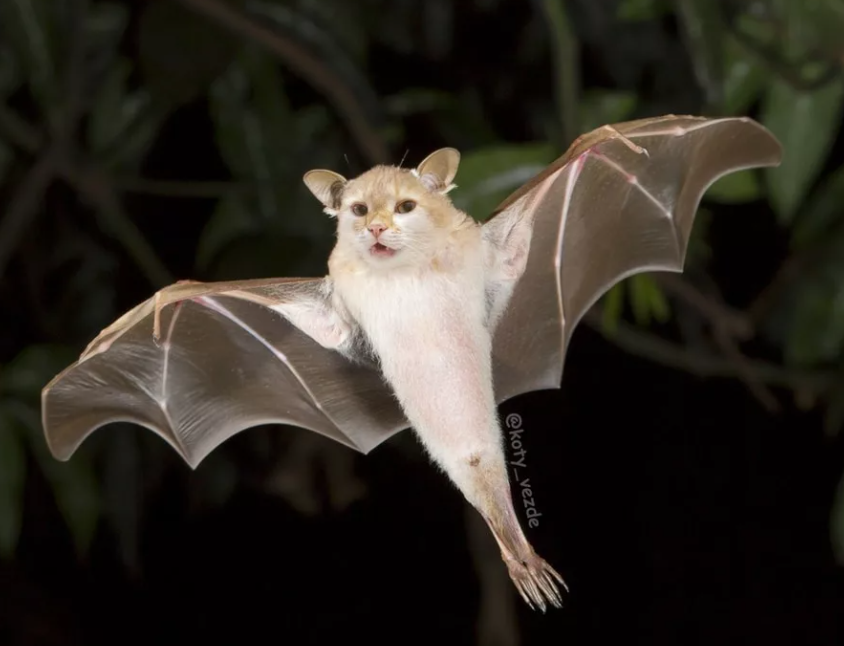 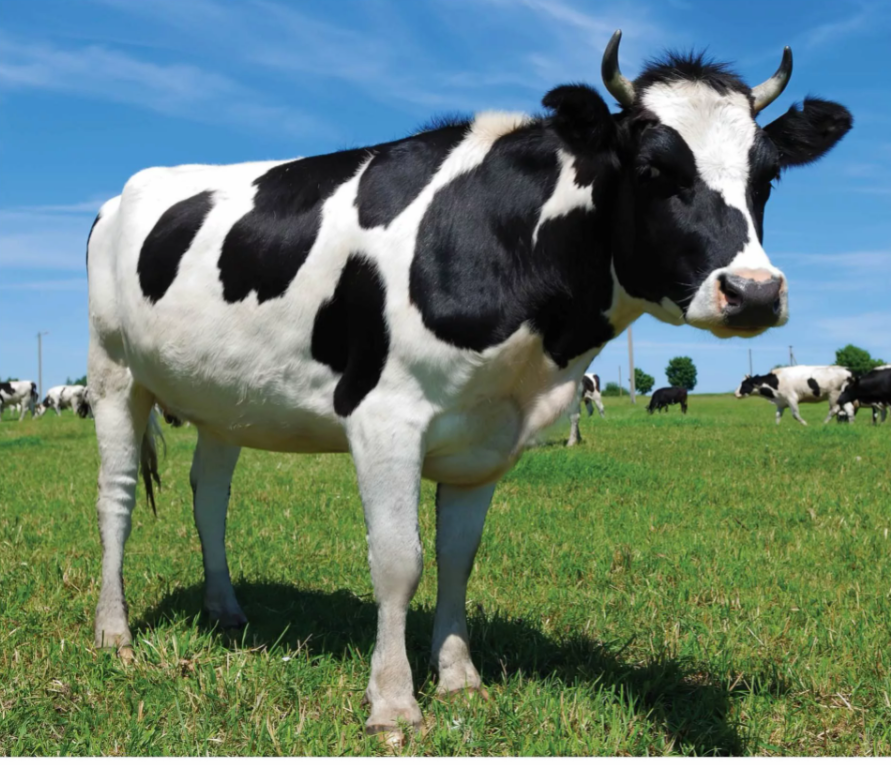 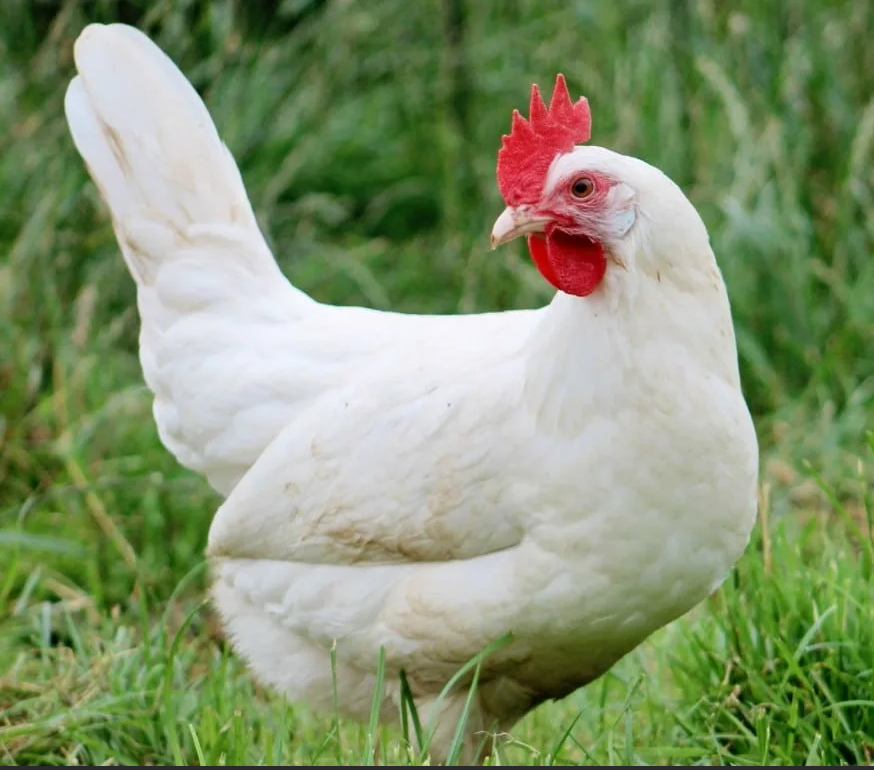 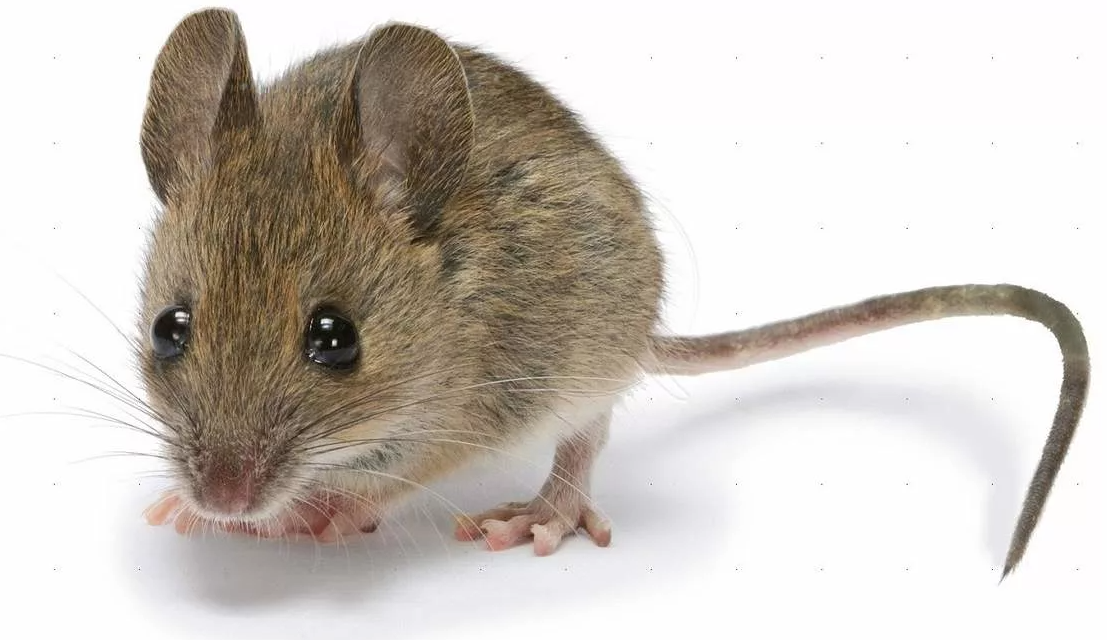 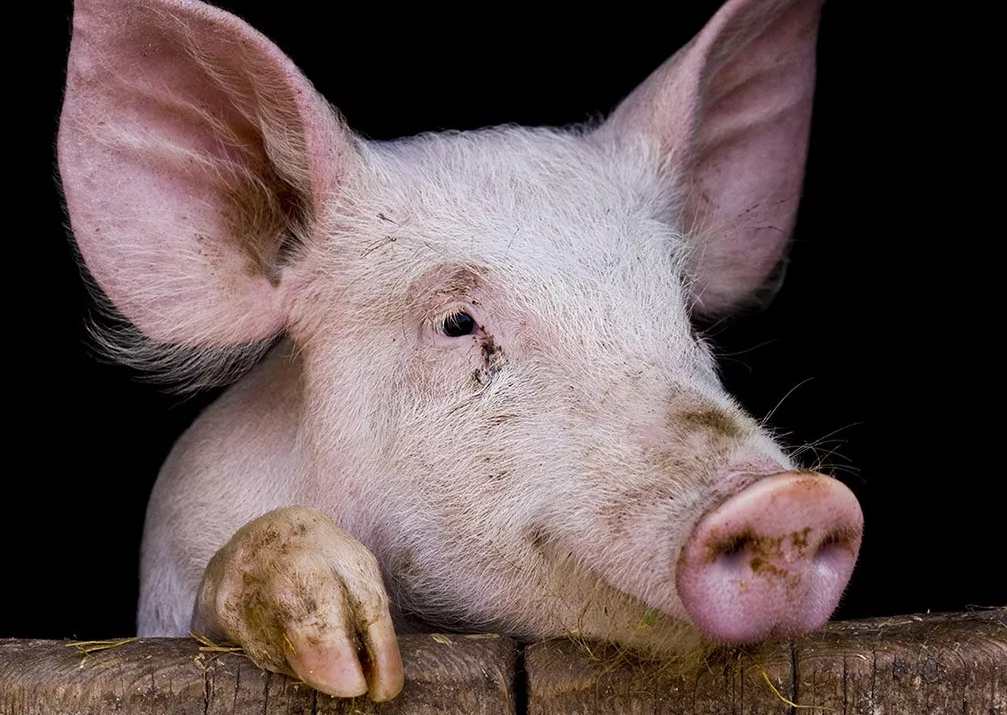 Египетские фруктовые летучие мыши
Большие кошки
Золотистые хомячки
Оленьковые мыши
Трансгенные мыши
Древесные землеройки
Птицы
Енотовидные 
собаки
Кошки
Не чувствительны к SARS CoV-2
Чувствительны к SARS CoV-2
Мыши
Олени
Свиньи
Приматы
КРС 
и МРС
Кролики
Норки и хорьки
Cобаки
Чувствительность к SARS CoV-2 у животных
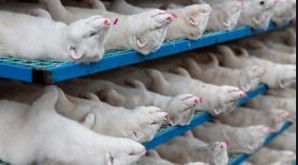 Апрель 2021 г., Латвия
Мало чувствительны к SARS CoV-2
J.Virol. 2020 Jul 16;94(15):e00831-20
Почему SARS CoV – 2 заражает разных животных по-разному?
Вирус узнаёт свой рецептор - ангиотензин-превращающий фермент-2      ACE-2

Связывающий участок ACE-2 – 20 аминокислот – из них 7 можно заменить без ущерба

У собак и свиней рецептор нормальный – но его очень мало в респираторном тракте
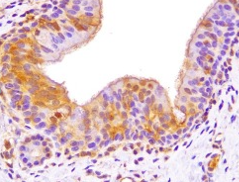 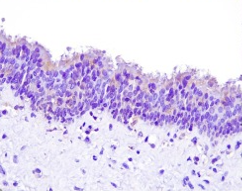 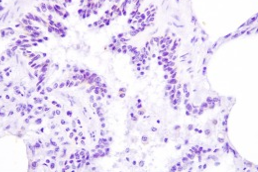 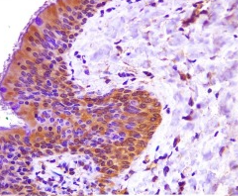 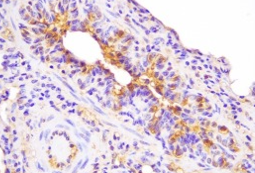 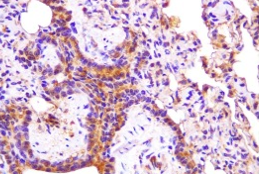 Veterinary Microbiology 2021 Jan;252:108933
Рецепторы АСЕ-2 в эпителии трахеи и бронхов КРС, овец и свиней
Трахея
Бронхи
Ex vivo
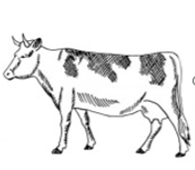 Рецептор окрашивается
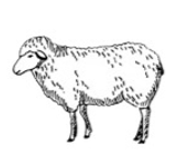 Рецептор окрашивается
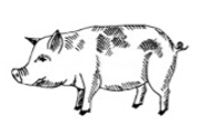 Рецептор не окрашивается
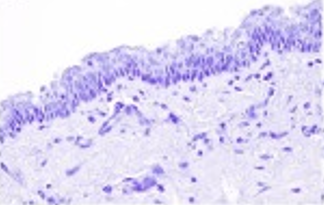 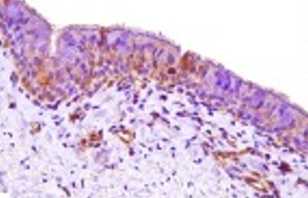 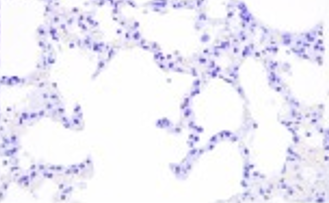 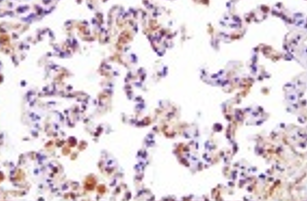 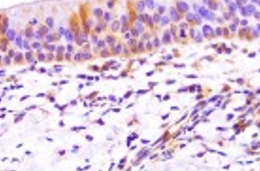 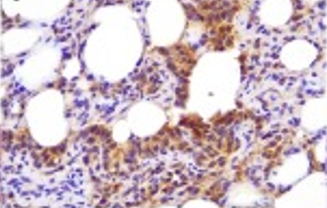 Veterinary Microbiology 2021 Jan;252:108933
Антиген вируса SARS 2 CoV в эпителии трахеи 
и бронхов КРС, овец и свиней
Ex vivo
Трахея
Бронхи
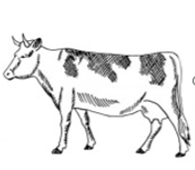 SARS CoV-2 выявляется
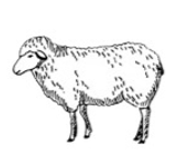 SARS CoV-2 выявляется
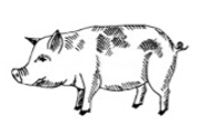 SARS CoV-2 не выявляется
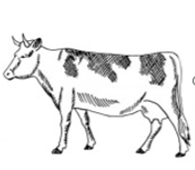 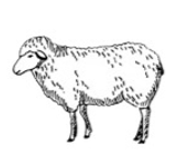 Veterinary Microbiology 2021 Jan;252:108933
Ex vivo
Конфокальная микроскопия трахеи и бронхов КРС и овец
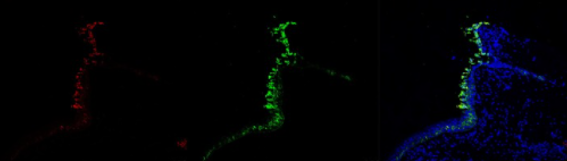 Трахея
Рецептор ACE2
SARS CoV-2
Все клетки
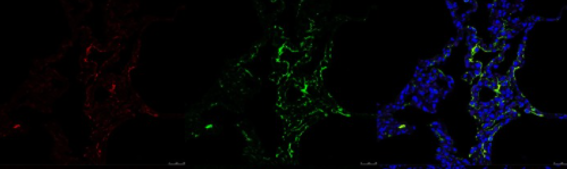 Бронхи
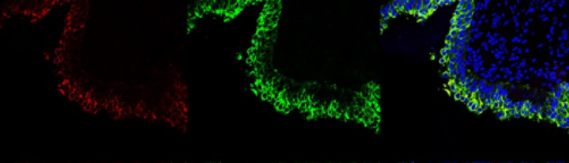 Трахея
Рецептор ACE2
Все клетки
SARS CoV-2
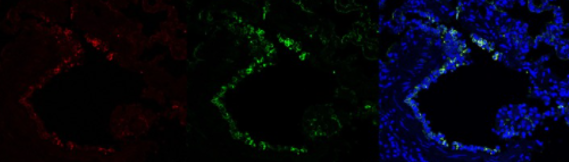 Бронхи
Viruses, 2021, 13, 441. https://doi.org/10.3390/v13030441
Заражение телят вирусом SARS 2 CoV
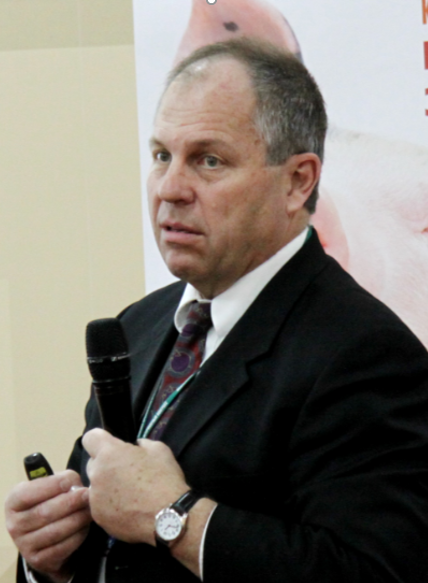 Заражали интратрахеально и внутривенно с целью доставки вируса к скоплению вирусных рецепторов

Нет клинических проявлений болезни

РНК вируса практически не выявляется
Kelly Lager
2021
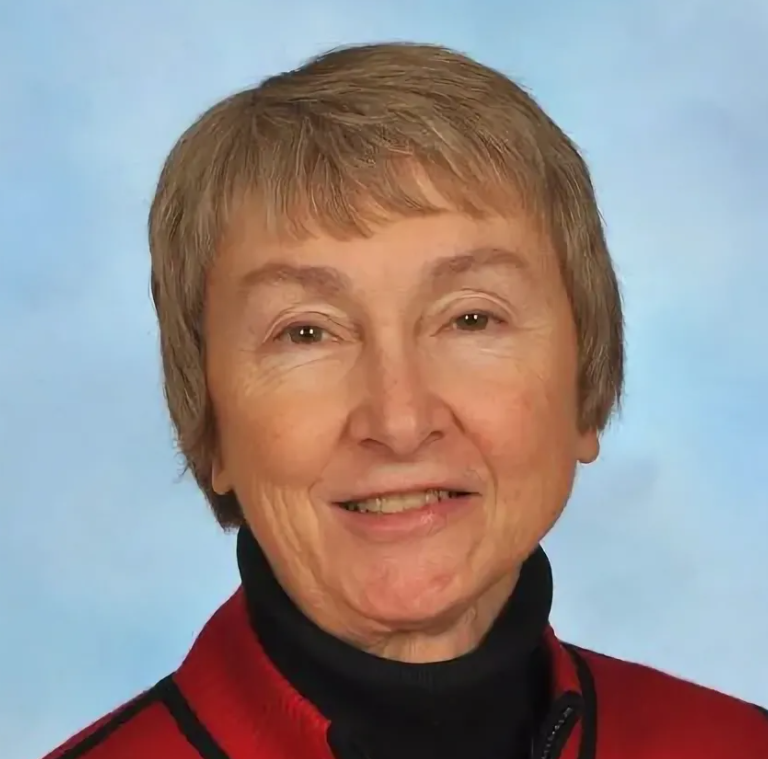 Нет клинических проявлений болезни

Размножение вируса не обнаружено
Linda Saif
2021
Респираторный и репродуктивный синдром свиней
«Загадочная болезнь свиней» появилась на 2 континентах одновременно в 1986 г.
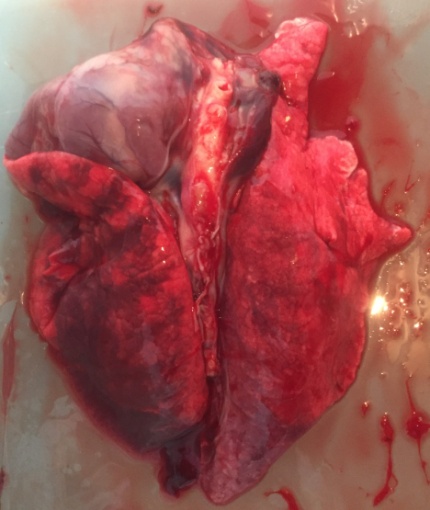 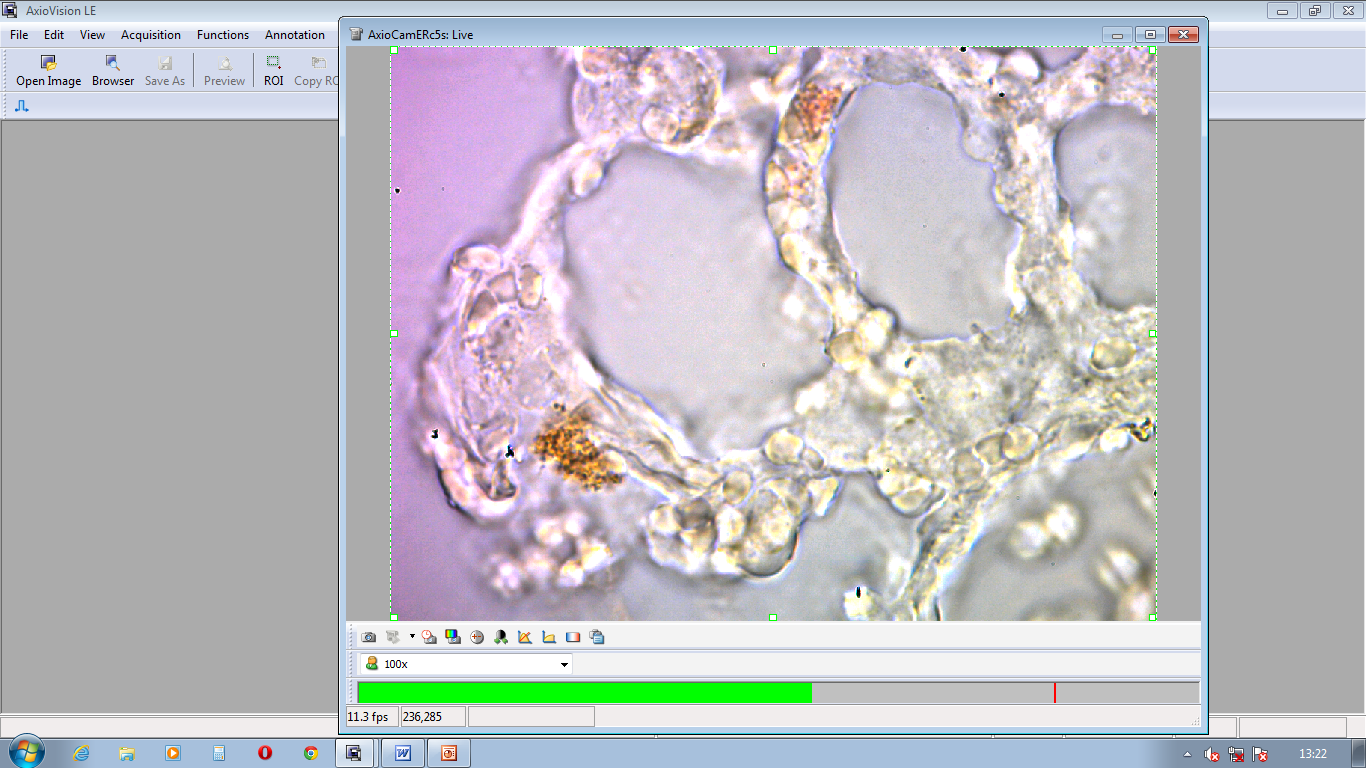 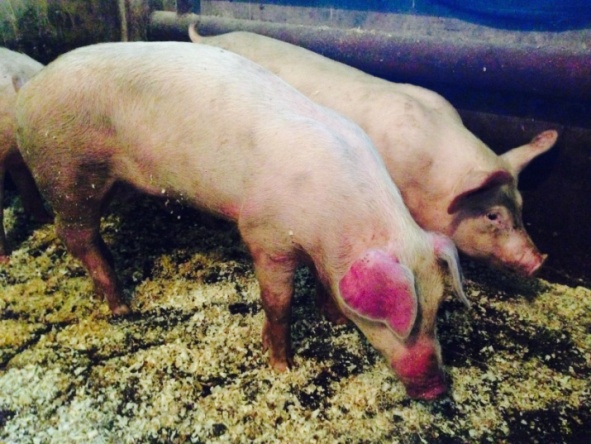 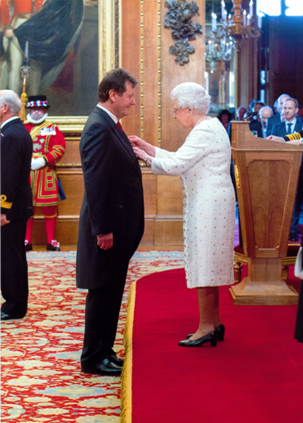 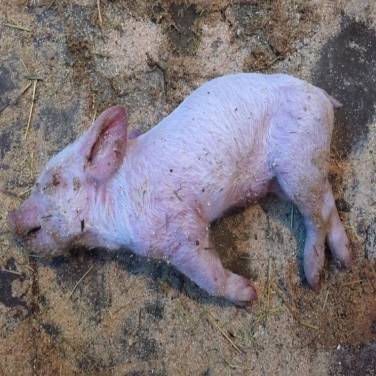 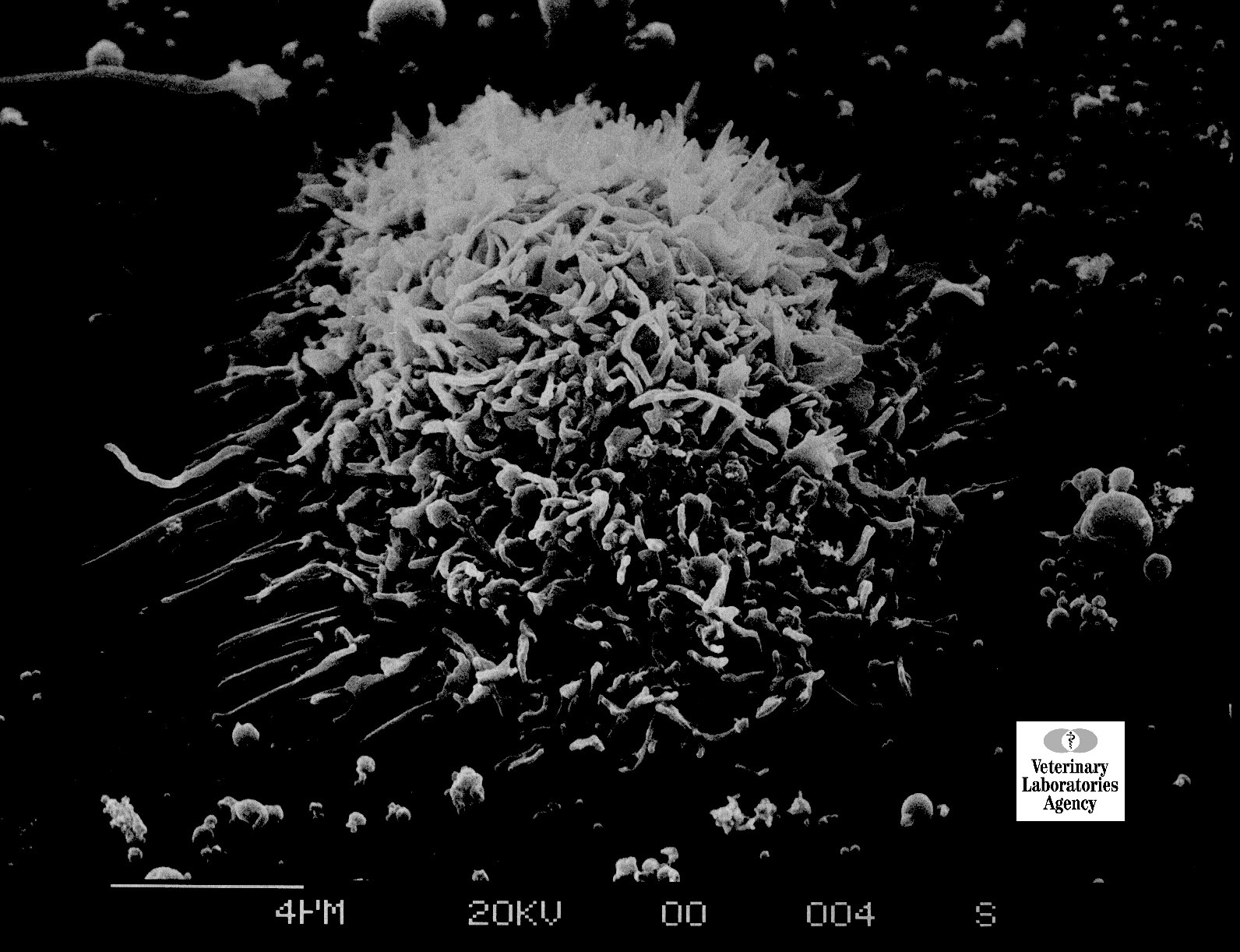 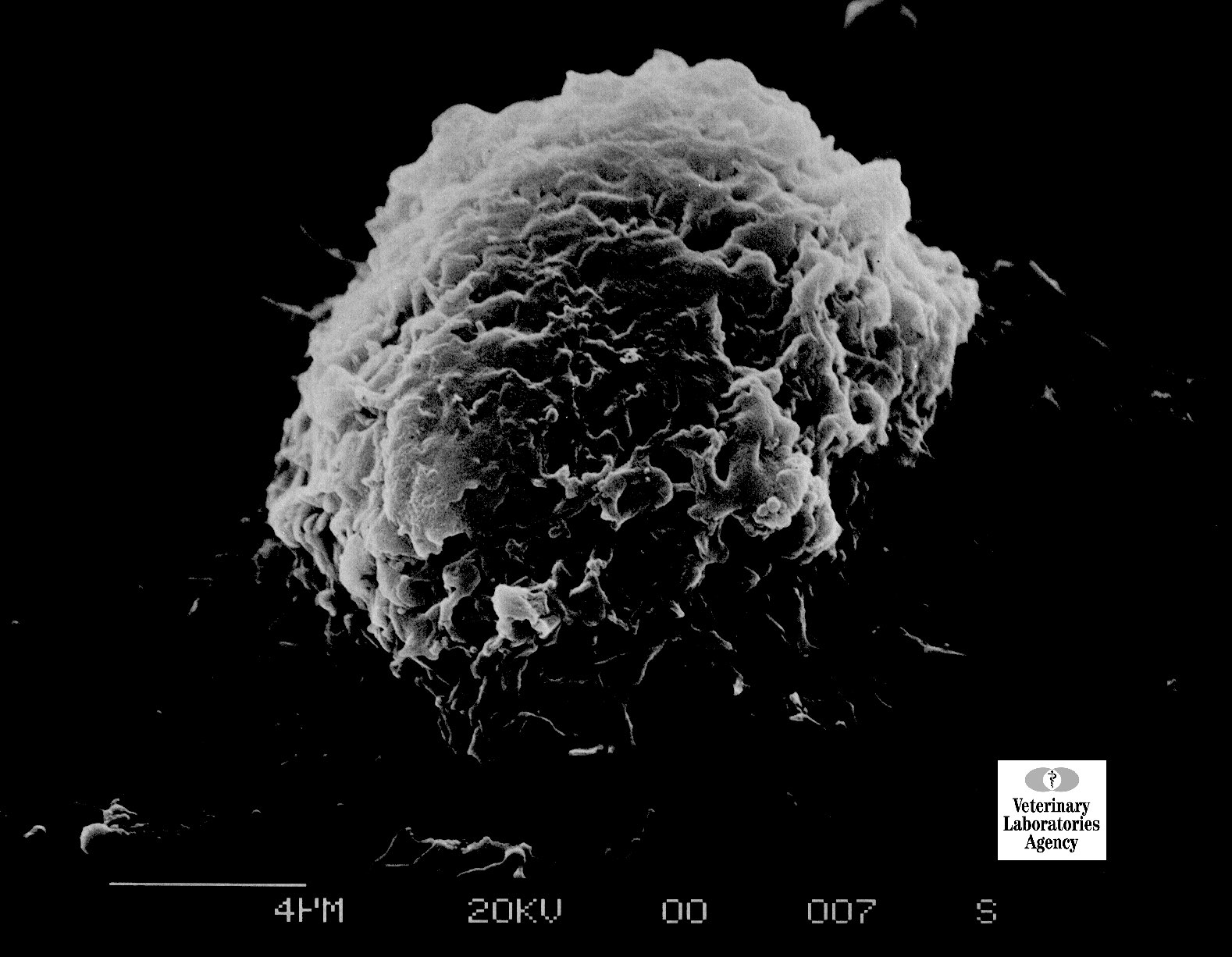 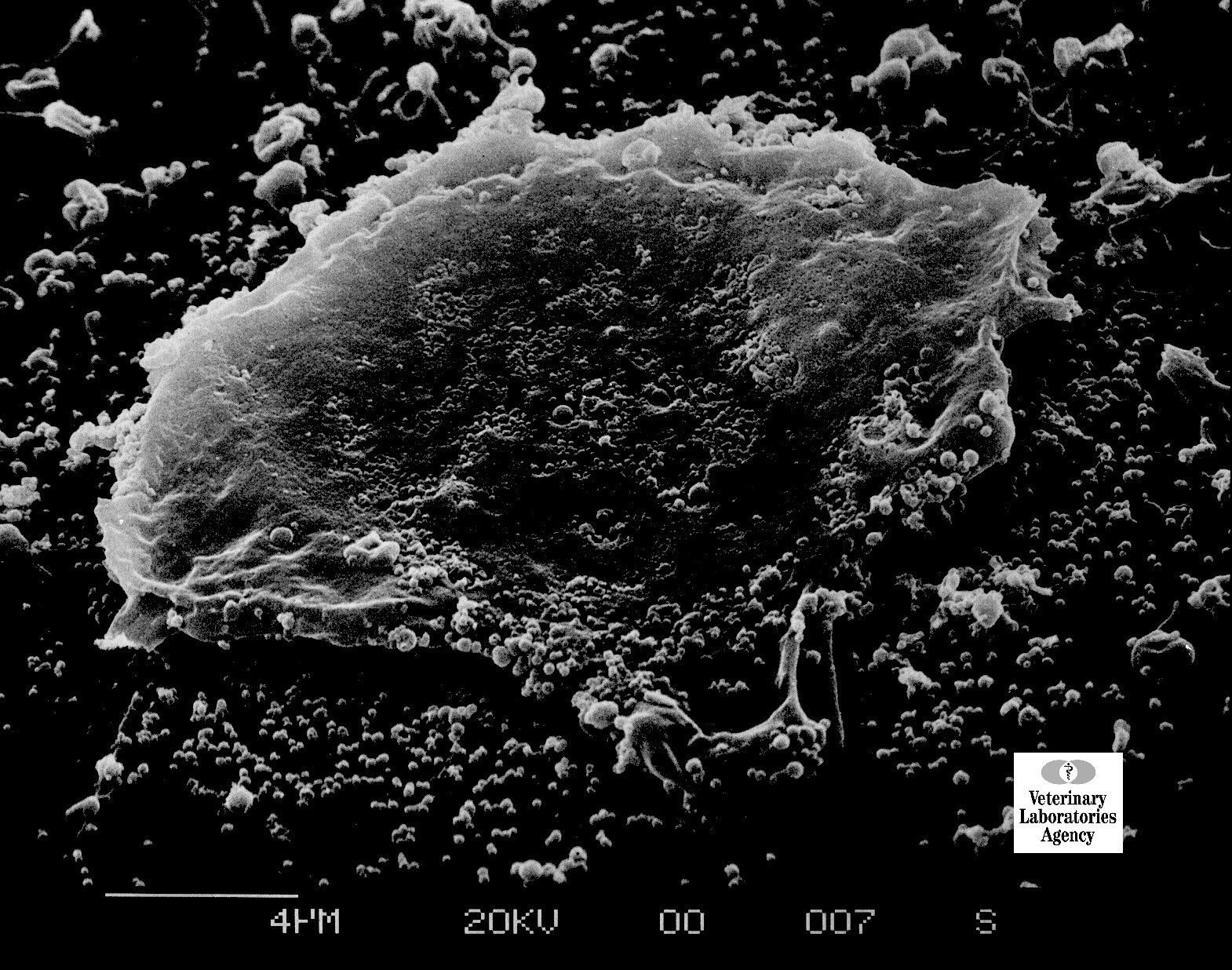 Макрофаг 6-недельного поросёнка                  0 ч                                          24 ч                                       48 ч
1а
2
4
6
7
1b
3
5
Отряд Nidovirales
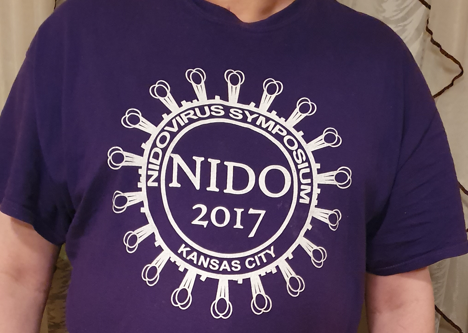 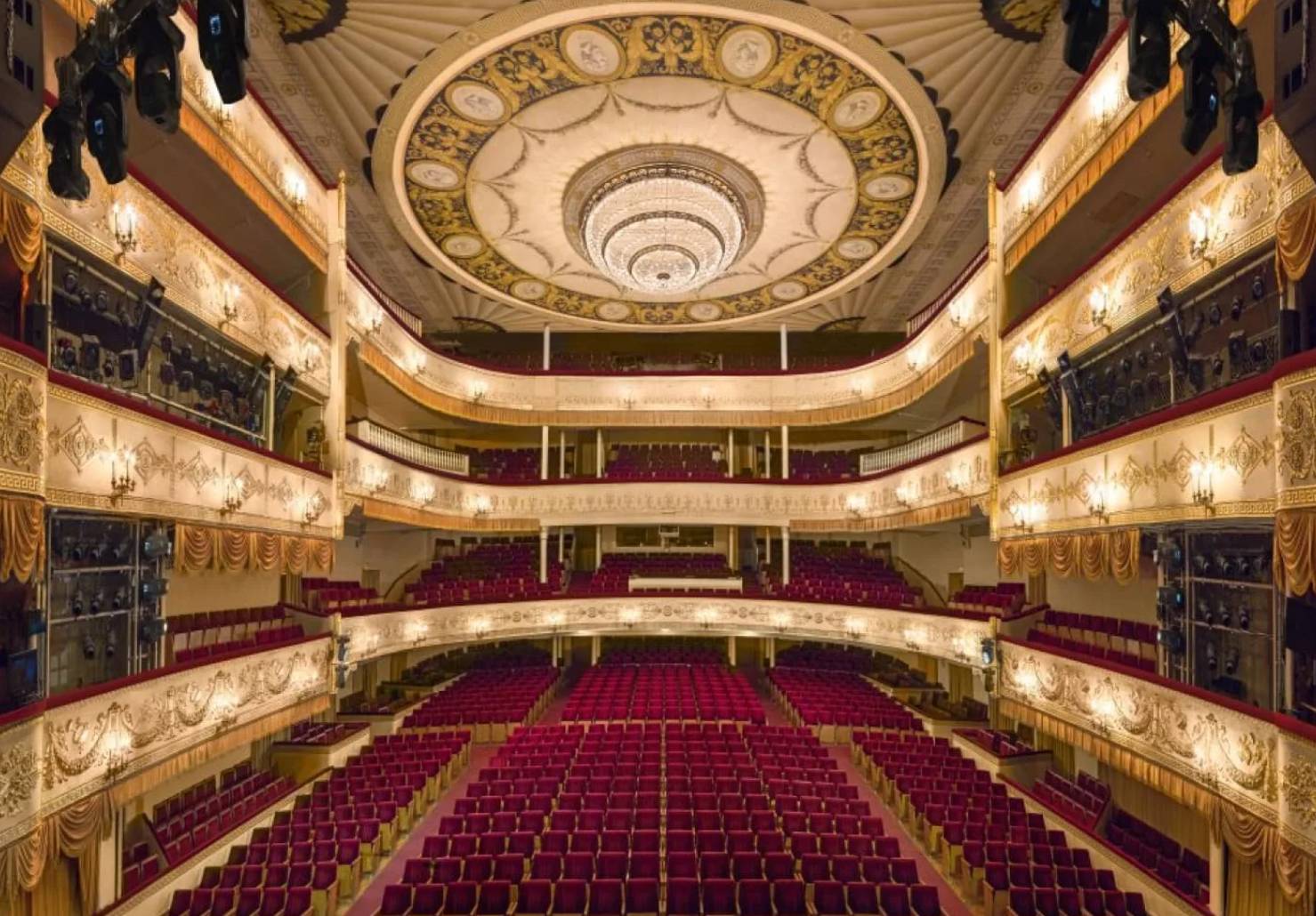 Вирус РРСС  - 15 тыс. нуклеотидов
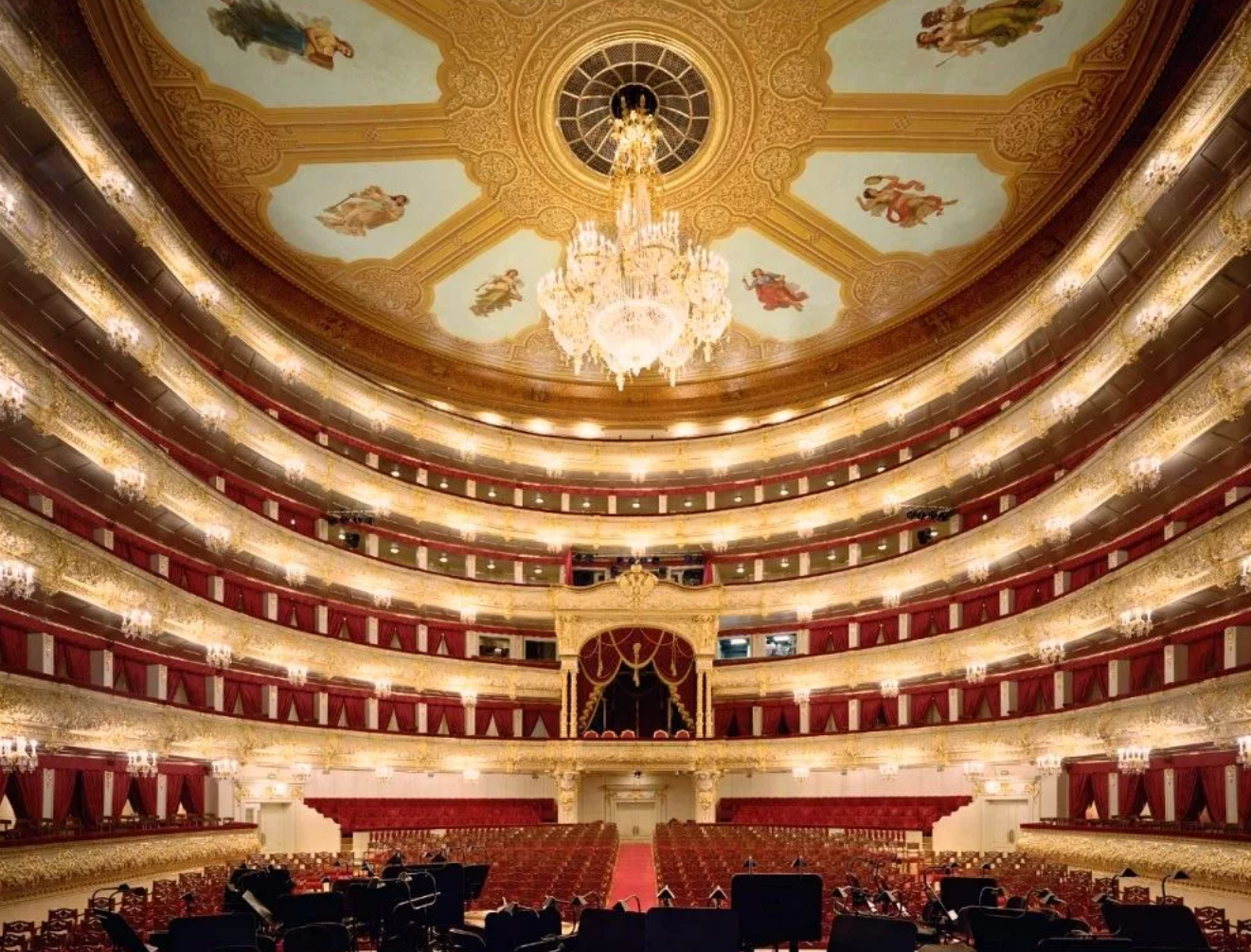 SARS CoV-2 (Ковид 19) - 30 тыс. нуклеотидов
1a
3b
S
M
1b
E
N
3a
7a
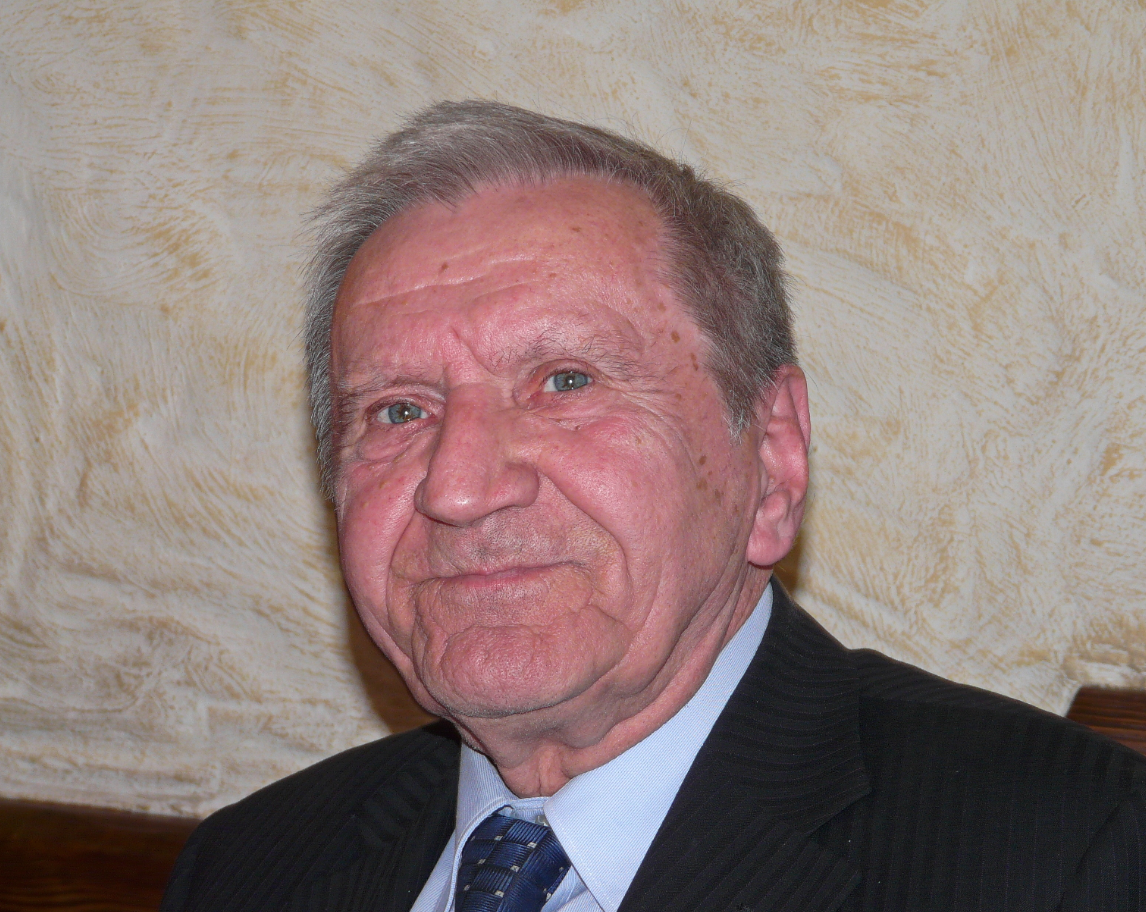 «Если вирус РРСС придёт к нам, мало никому не покажется»

Проф. В.А. Сергеев
(1927-2020)
Дремлющие вулканы иногда просыпаются
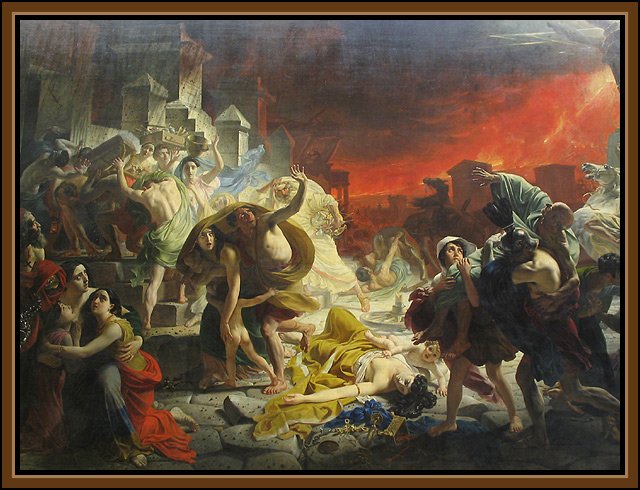 Брюллов К.П. Последний день Помпеи (холст, масло, 1833 г.)
Вирус  гриппа А  в биосфере
вода
вода
вода
вода
Высокая концентрация вируса гриппа птиц приводит к заражению человека
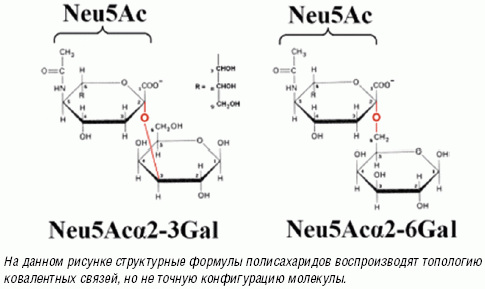 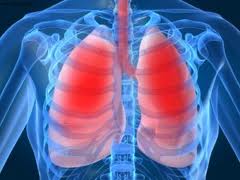 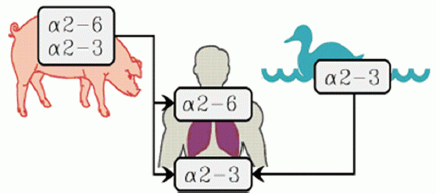 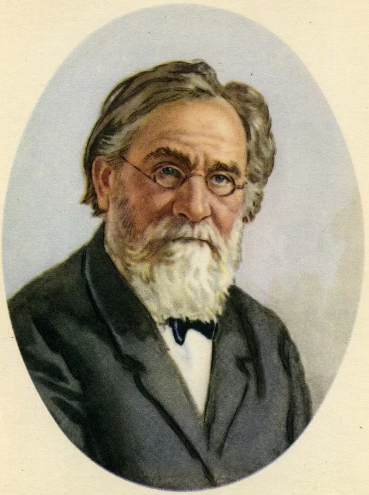 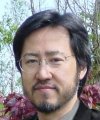 3 ноября 2019 г.  Съёмки фагоцитоза
Йошихиро Каваока
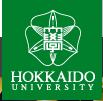 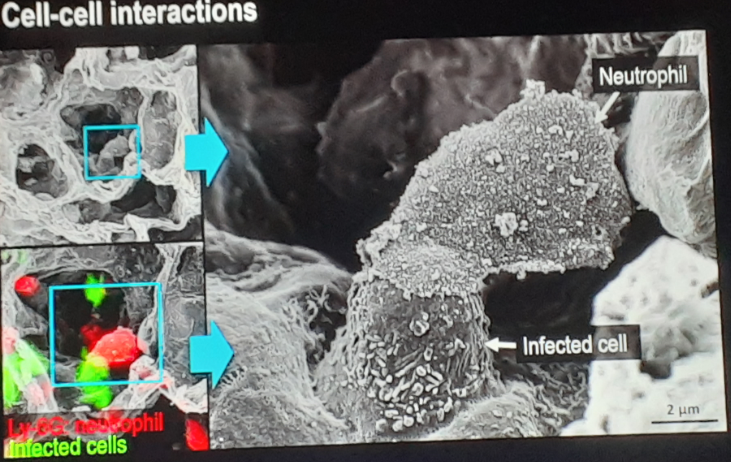 293
PB2
NP
Грипп А
MDCK
PB1
NA
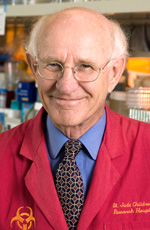 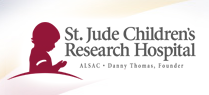 Обратная генетика гриппа была разработана в 2000-е годы в 4 независимых центрах 



Лаборатории уполномочены Всемирной Организацией Здравоохранения на разработку вакцин для третьих стран.
M
PA
Роберт Вебстер
HA
NS
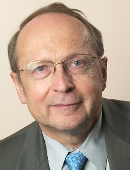 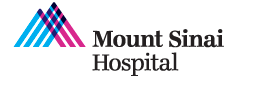 Петер Палезе
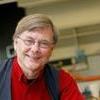 клетки                    вирус
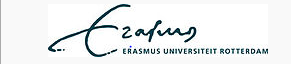 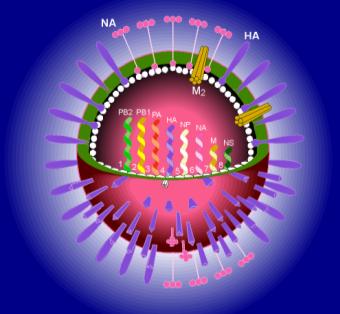 Альберт Остерхауз
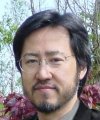 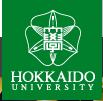 плазмиды
Йошихиро Каваока
Создание вакцинного штамма вируса гриппа А методами обратной генетики
Технология обратной генетики вируса гриппа была успешно применена отечественными исследователями в сотрудничестве с коллегами из ветеринарных центров США
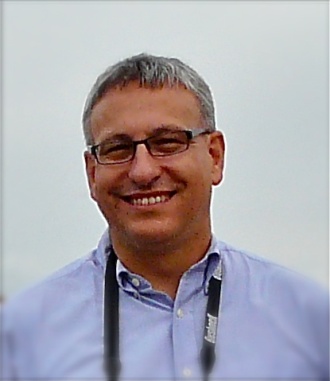 David Suarez

South East Poultry Research Laboratory, Athens, GA
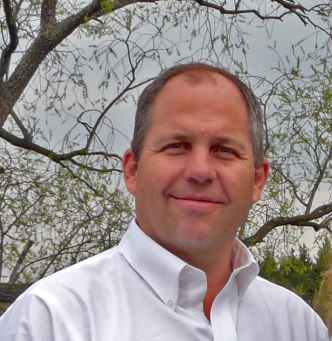 Kelly Lager

National Animal Disease Center, Ames, IA
MDCK/PR8
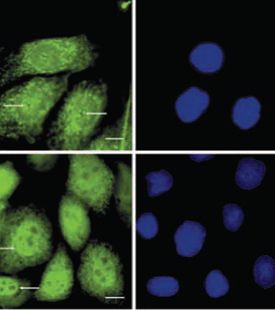 Алипер Тарас Иванович
Гребенникова Татьяна Владимировна
Воркунова Галина Константиновна
Южаков Антон Геннадиевич
Костина Людмила Владимировна
Норкина Светлана Николаевна
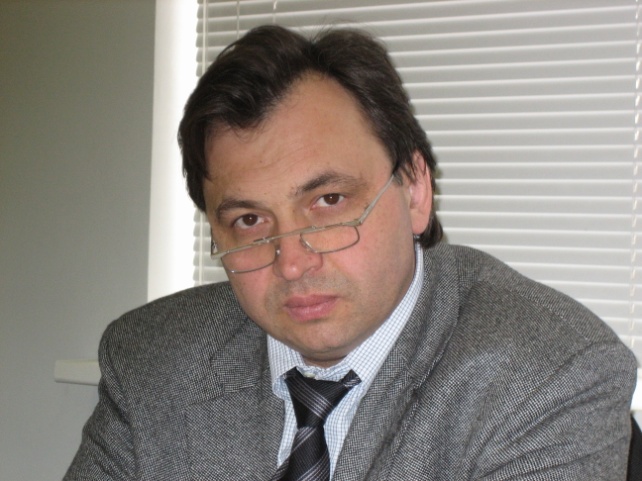 DAPI


NS-1
Создание новых вакцинных штаммов гриппа А
По антигенному составу новые вирусы будут точно соответствовать наиболее опасным штамма вируса гриппа птиц H5N1 и H7N9: 


А/Chicken/Novosibirsk/64/05 (H5N1); 




А/Anhui/2013  (H7N9)




А/ Richmond/1/07 (H3N8)
Н5N1 + H1N1 =  H5N1

Готов и испытан 
на животных
Н7N9 + H1N1 =  H7N1

Изготовлен
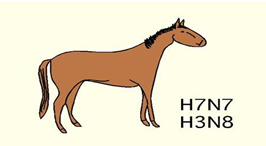 Н3N8 + H1N1 =  H3N1

Изготовлен
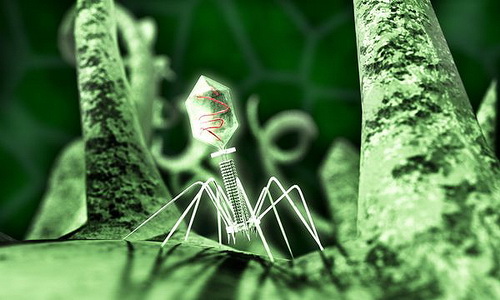 Вирусы – живые?
Вирусы лежат на границе "живого" и "неживого", это внеклеточные формы жизни, способные проникать в живые клетки и размножаться только внутри них.
Собрать инфекционный вирус «в пробирке» сегодня не составляет труда (методами обратной генетики)

Если вирусы – формы жизни, то создание вирусов– Акт Творения (Creatio ex Nihilo)?

Productio totius substantiâ ex nihilo sui et subjecti - творение «из ничего» есть акт Божественной воли.

Можно ли «синтезировать» живую клетку?
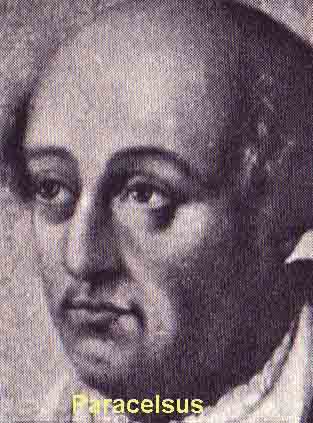 «Дали ли природа и наука нам в руки средство, с помощью которого можно было бы произвести на свет человека без участия в том женщины. По-моему, это не противоречит законам природы и действительно возможно..."
Парацельс 
1493-1541
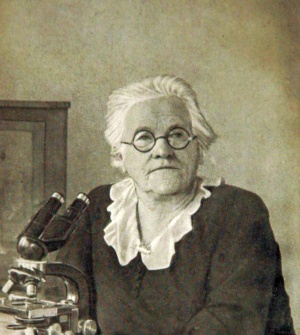 «Клетки не только могут, но закономерно в любом организме, и в особенности в начальных стадиях его развития, зарождаются из вещества, не имеющего структуры клетки…»
О.Б.Лепешинская
1871 - 1963
Создание искусственных микоплазм
Микоплазмы отличаются от остальных бактерий отсутствием жёсткой клеточной стенки 


 От вирусов микоплазмы отличаются способностью расти на бесклеточных средах и способностью метаболизировать ряд субстратов. 


Микоплазмы являются наиболее простыми живыми организмами, объём их генетической информации в 4 раза меньше, чем у E. coli


Геном M. genitalium, содержит 482 гена и имеет размер 582,970  т.п.н. в виде одной кольцевой хромосомы – в 2 раза меньше, чем у крупного ДНК-вируса


Синтезирован полный геном микоплазмы и на его основе получены воспроизводящиеся в бесклеточной среде бактерии.


Синтезирован минимальный  геном микоплазмы  из 382 генов и на его основе получены воспроизводящиеся в бесклеточной среде бактерии.
Микробиом
В результате расшифровки генома человека обнаружили 20-25 тысяч активных генов


У плодовой мушки дрозофилы их 13600


У нематоды Caenorhabditis elegans, не превышающей в длину 1 мм, их оказалось 19500


По сложности своей организации человек должен бы иметь не менее 100 тысяч активных генов
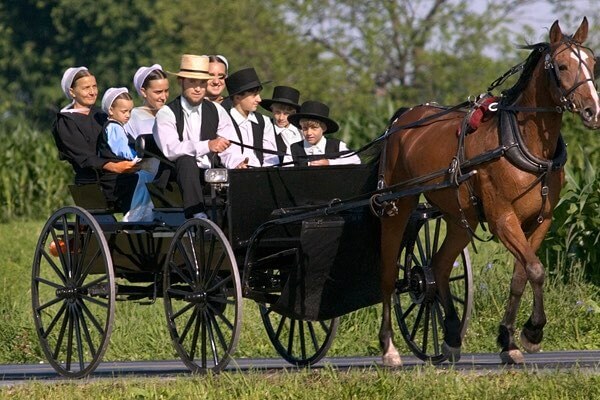 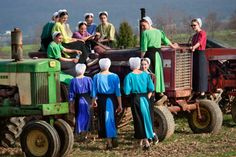 Амиши

Мигрировали из Швейцарии на восток США

Численность на сегодня 270 тысяч человек

Животных держат на своих дворах

Передвигаются гужевым транспортом

Не используют электроэнергию

Женщины и дети ухаживают за животными

У детей частота заболеваемости
астмой – 5,2% 
аллергией – 7,2%
Хуттериты

Мигрировали из Южного Тироля на запад США

Численность на сегодня около  45 тысяч человек

Мужчины работают на современных фермах

Передвигаются на автомобилях

Пользуются современными технологиями в быту

Женщины и дети не имеют контакта с животными

У детей частота заболеваемости
астмой –21,3% 
аллергией –33,3%.
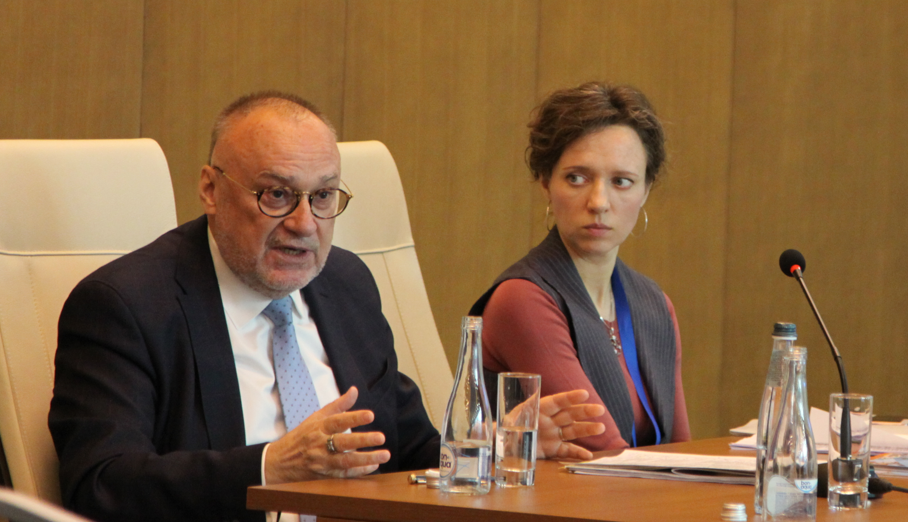 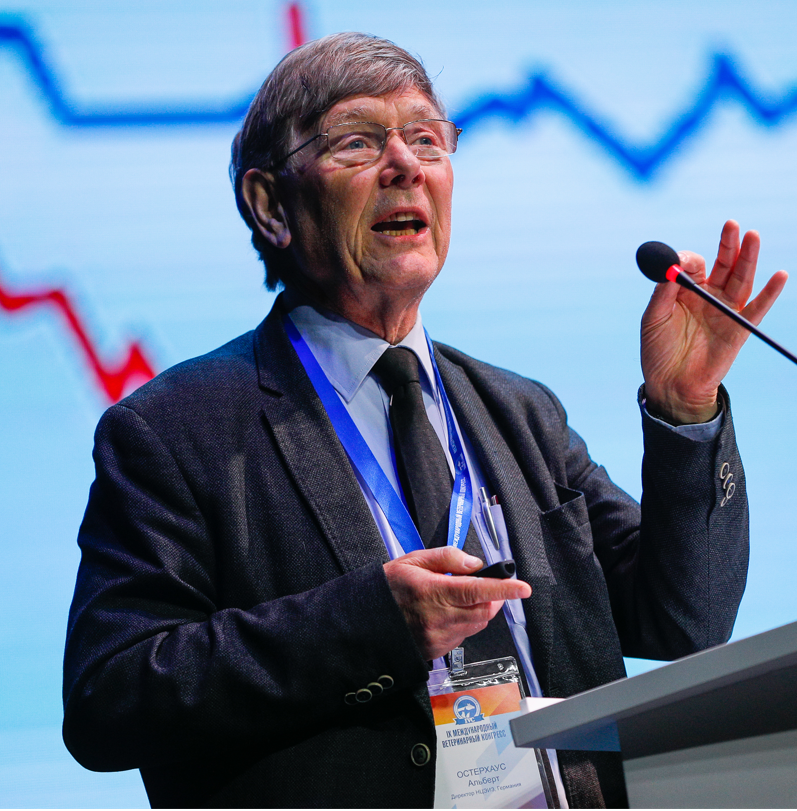 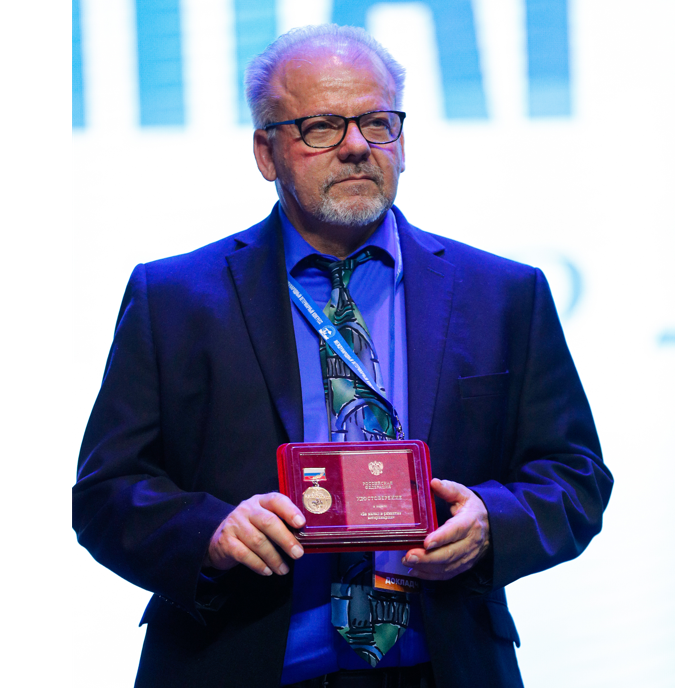 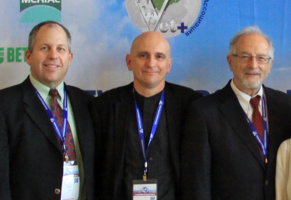 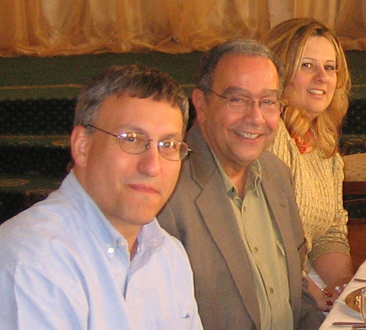 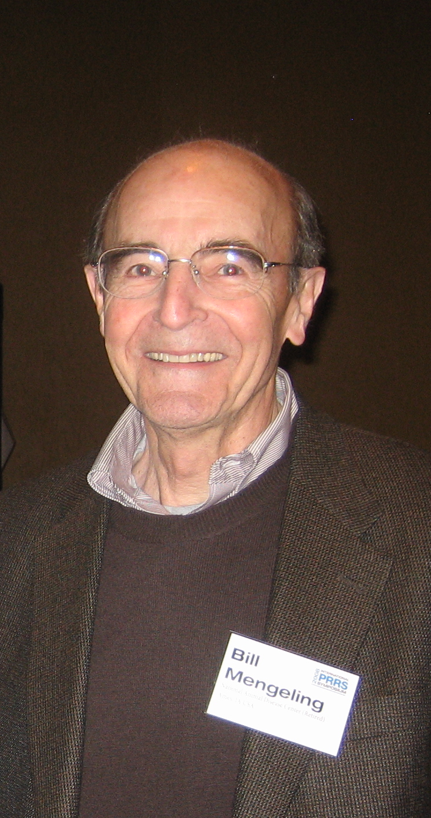 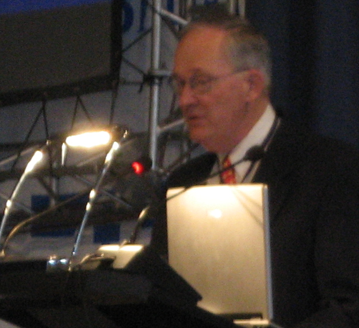 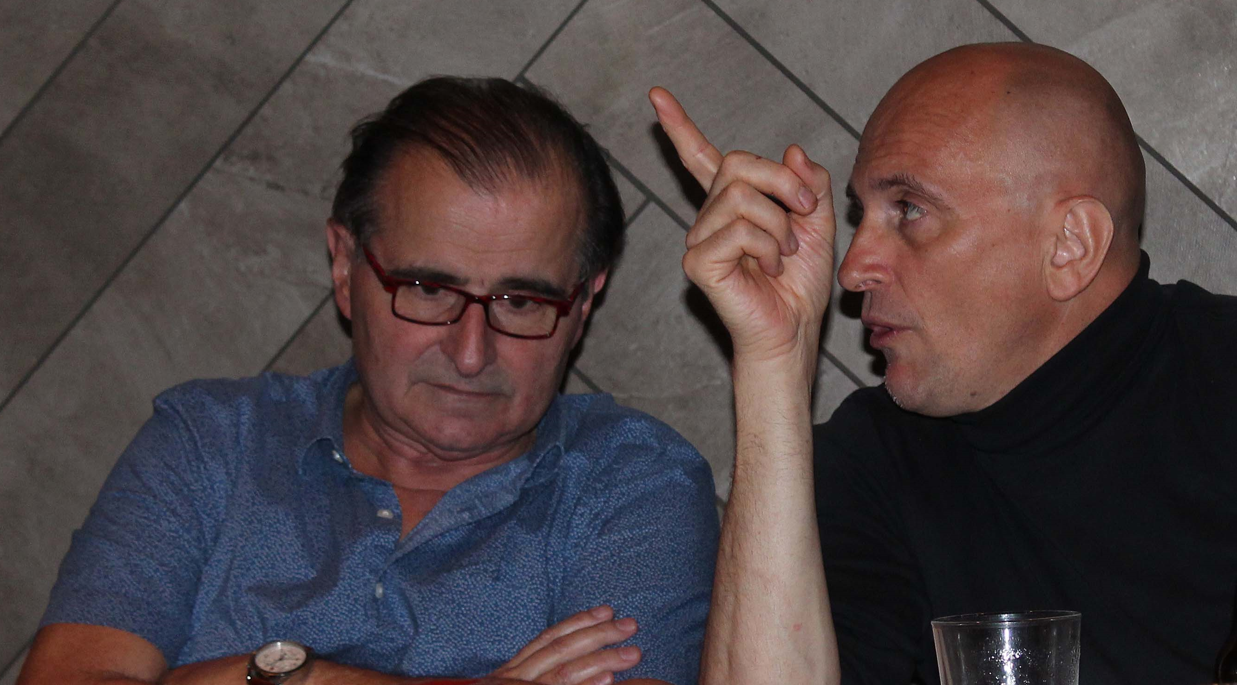 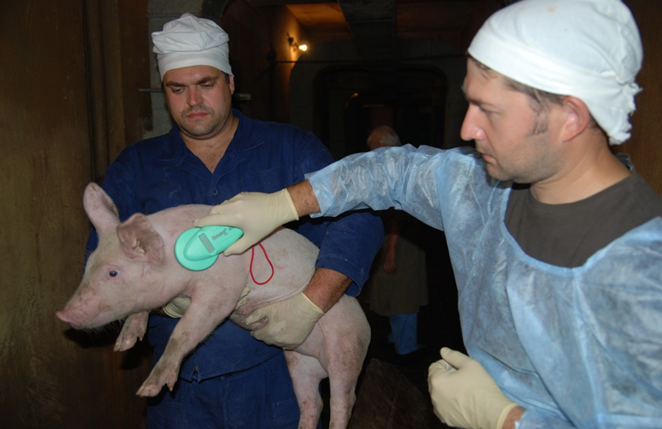 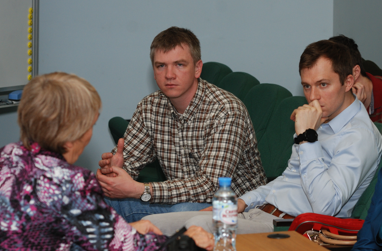 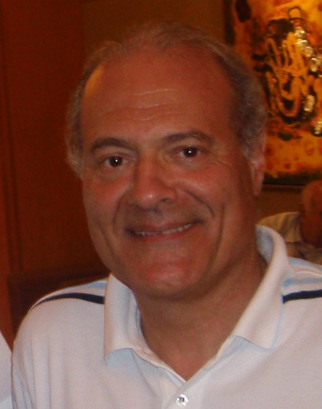 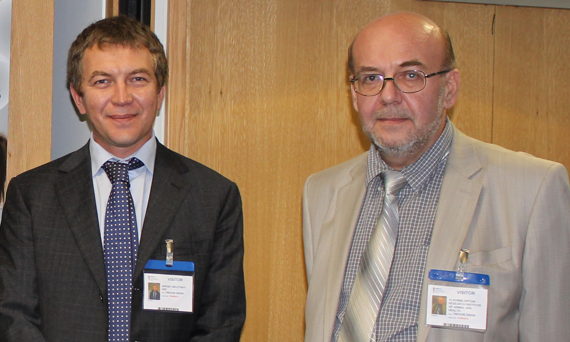 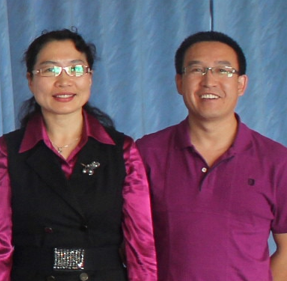 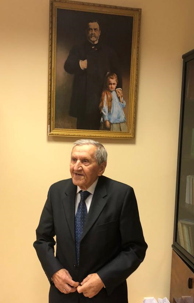 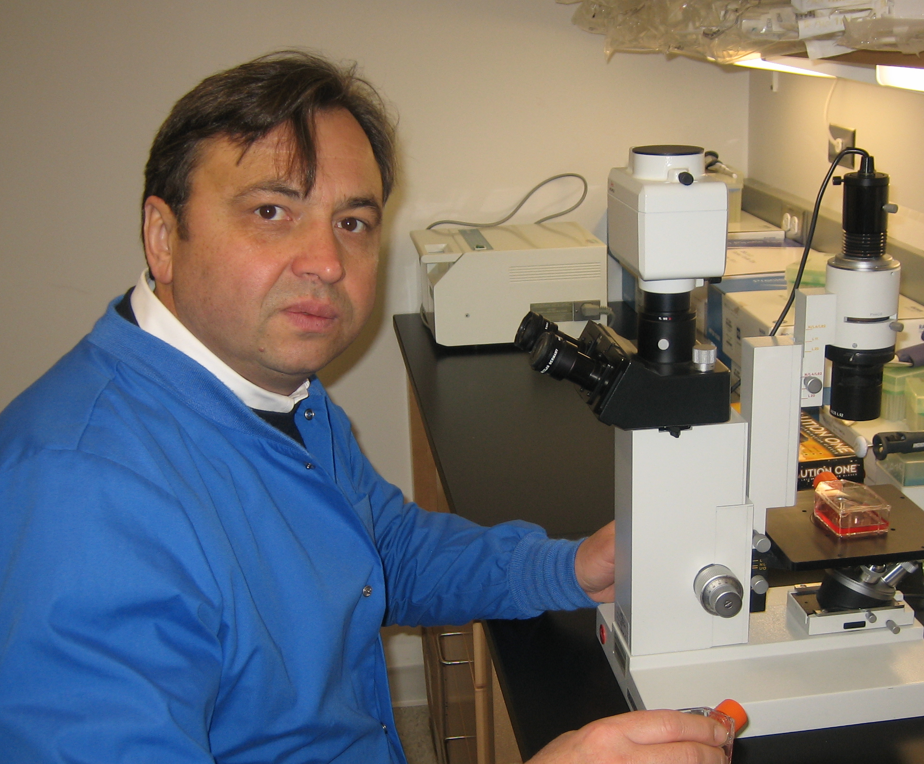 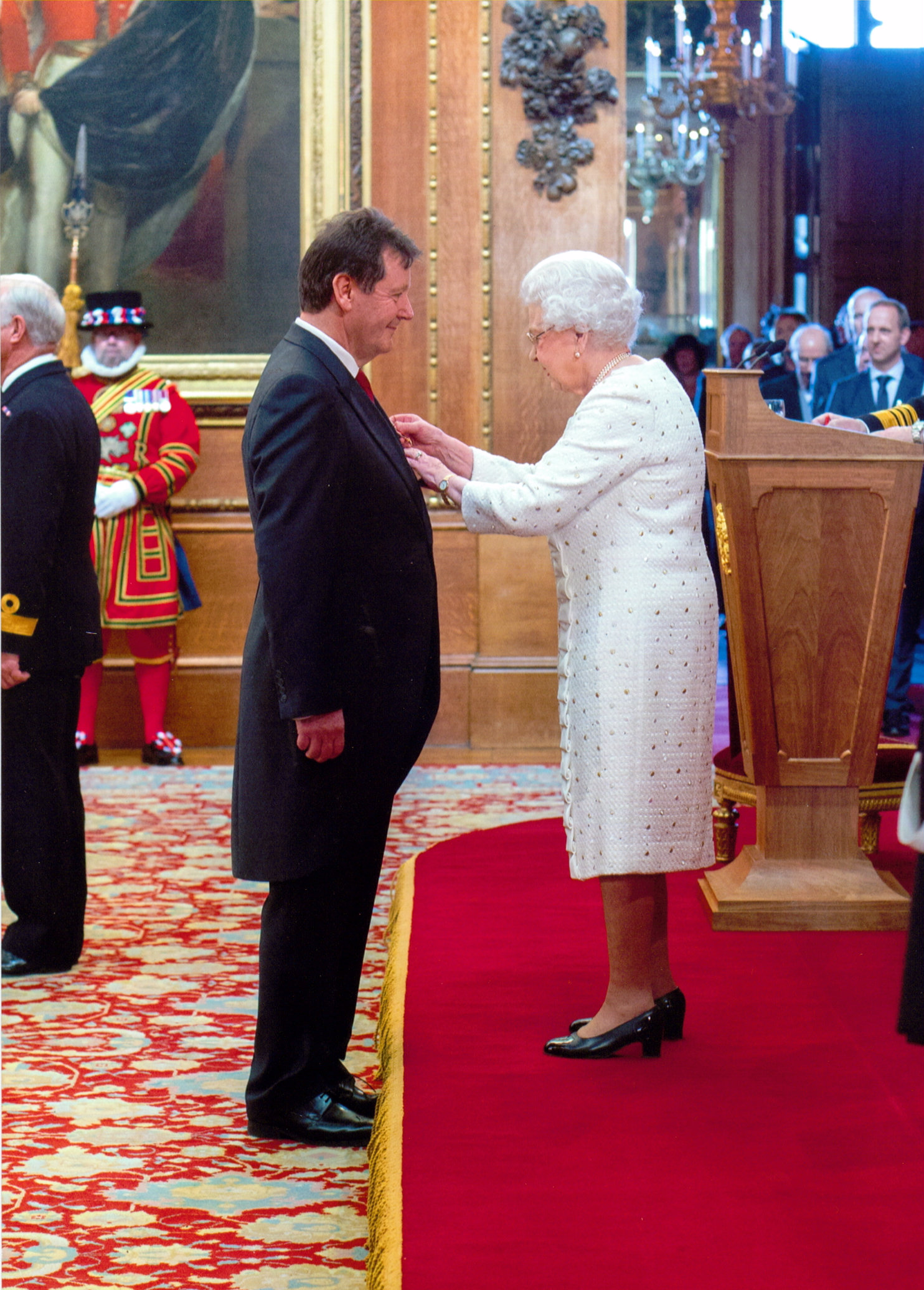 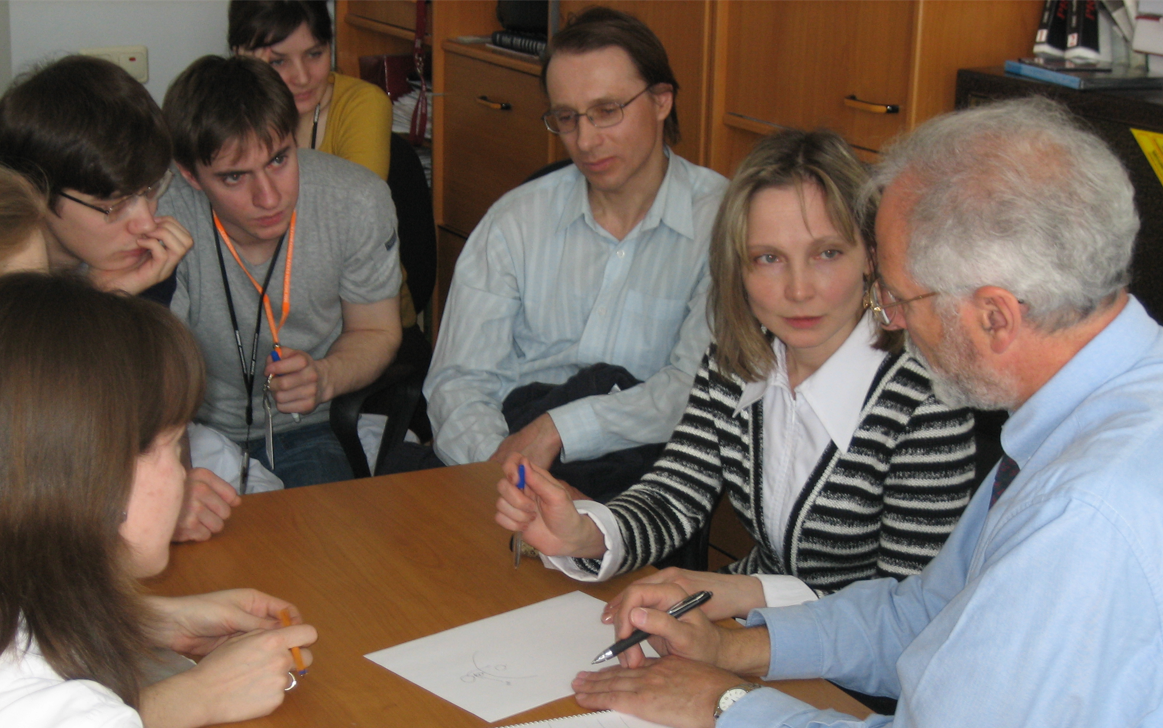 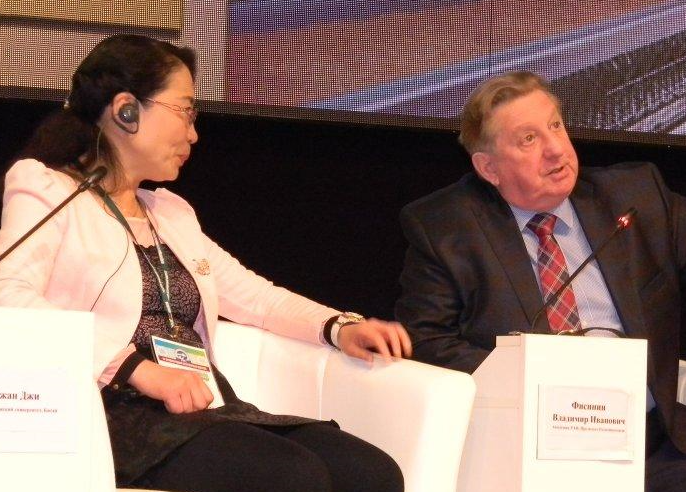 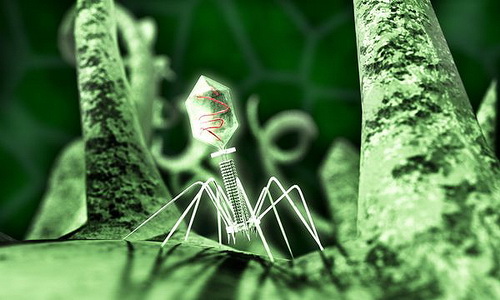 Спасибо за внимание